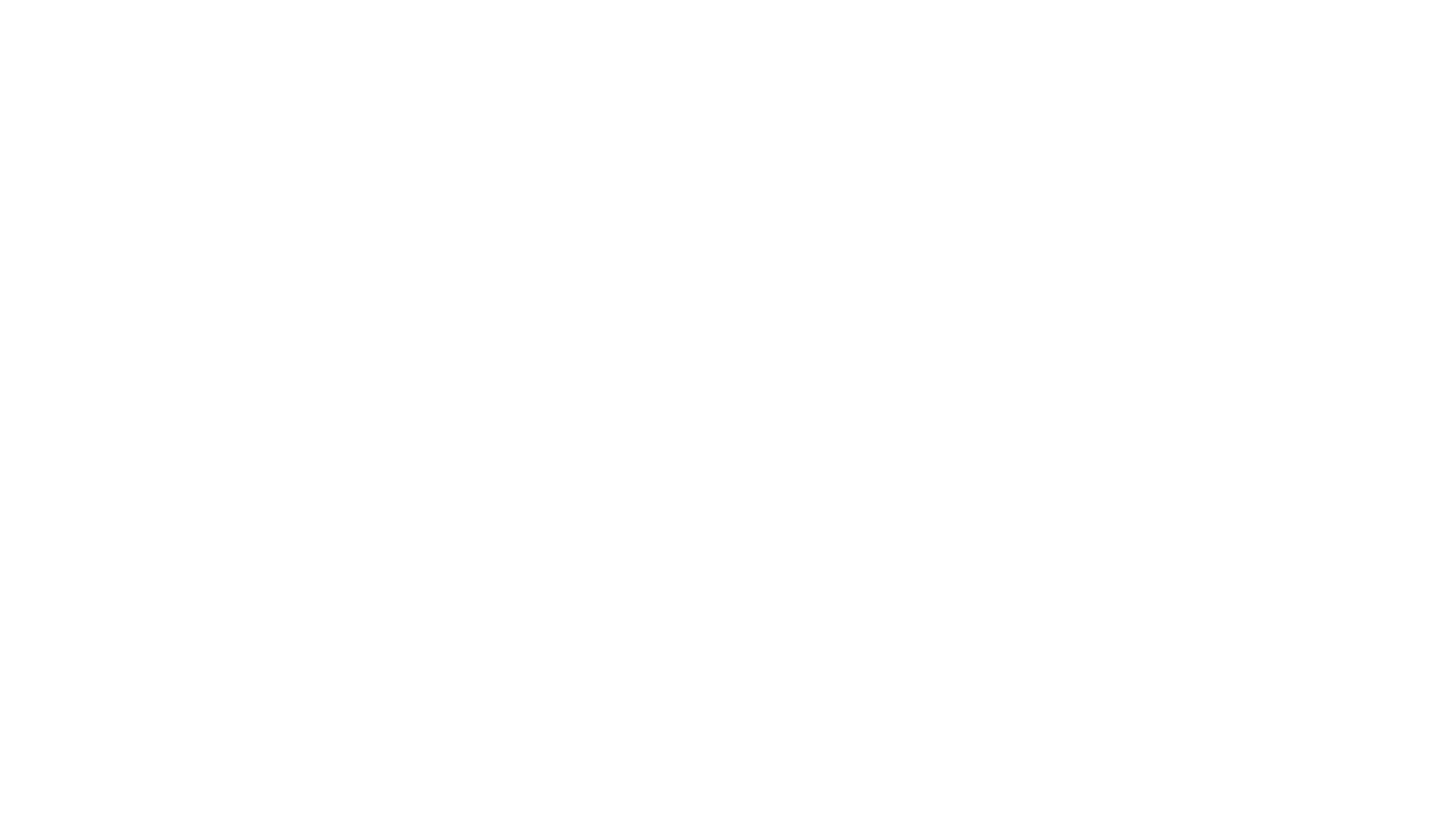 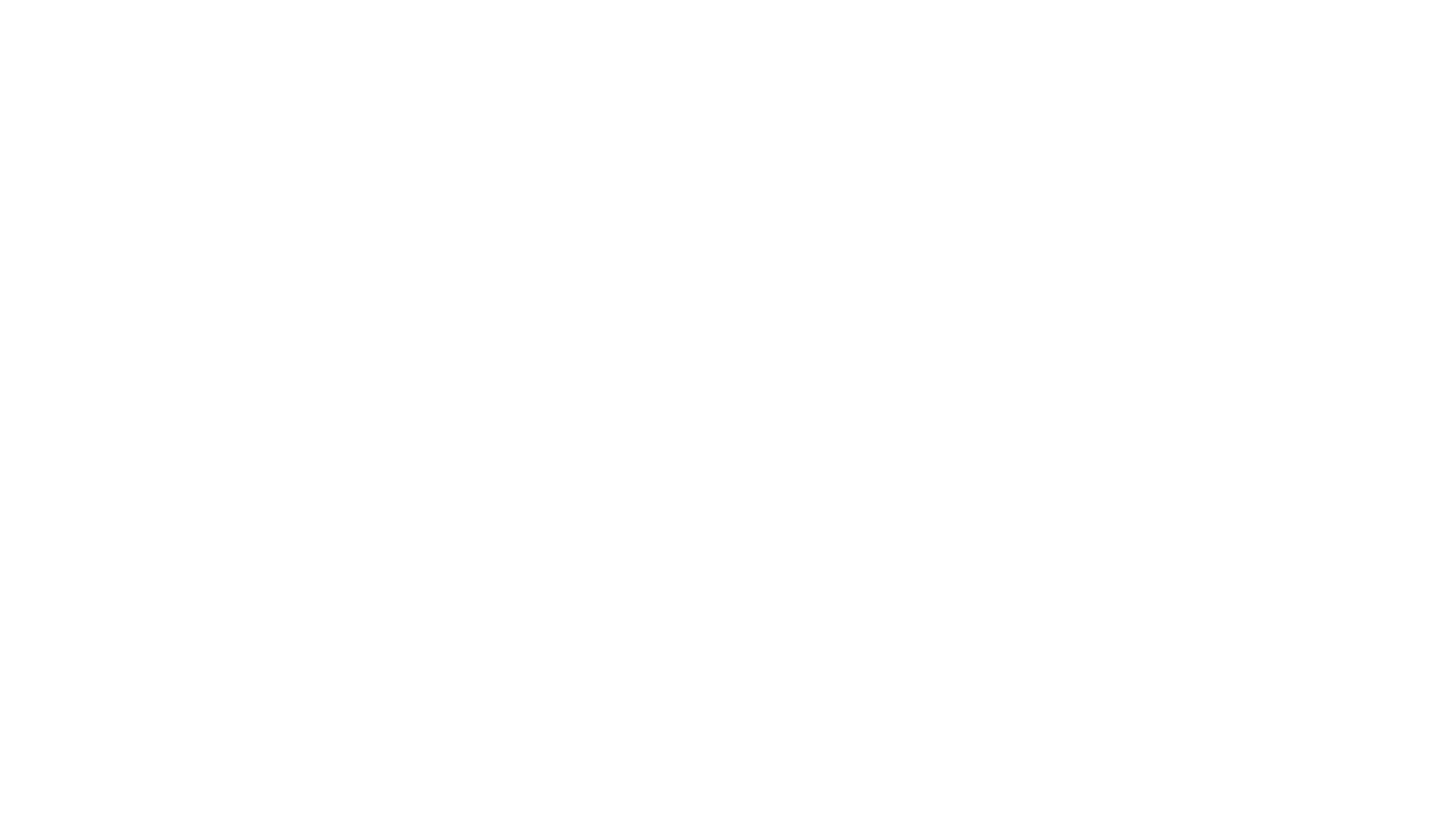 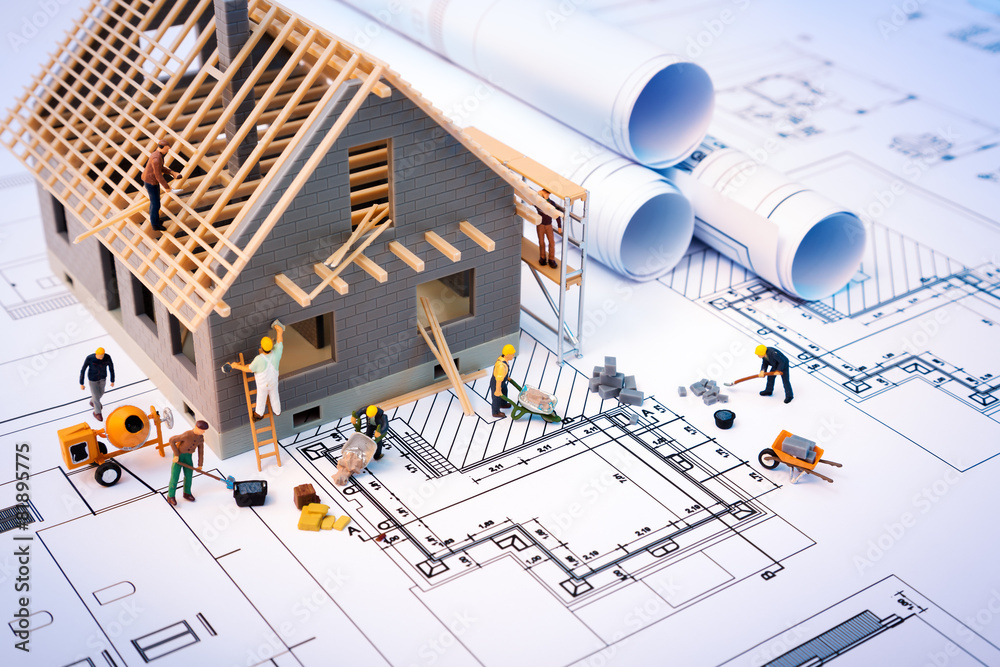 Elaboração de projeto arquitetonico  unifamiliar de 80M² para PCD (cadeirante)
Orientadora 
Professora Kelen
Componentes: 
Andre souza
Dante gonçalves
Ermeson abreu
Heder brito
Jaciara batista
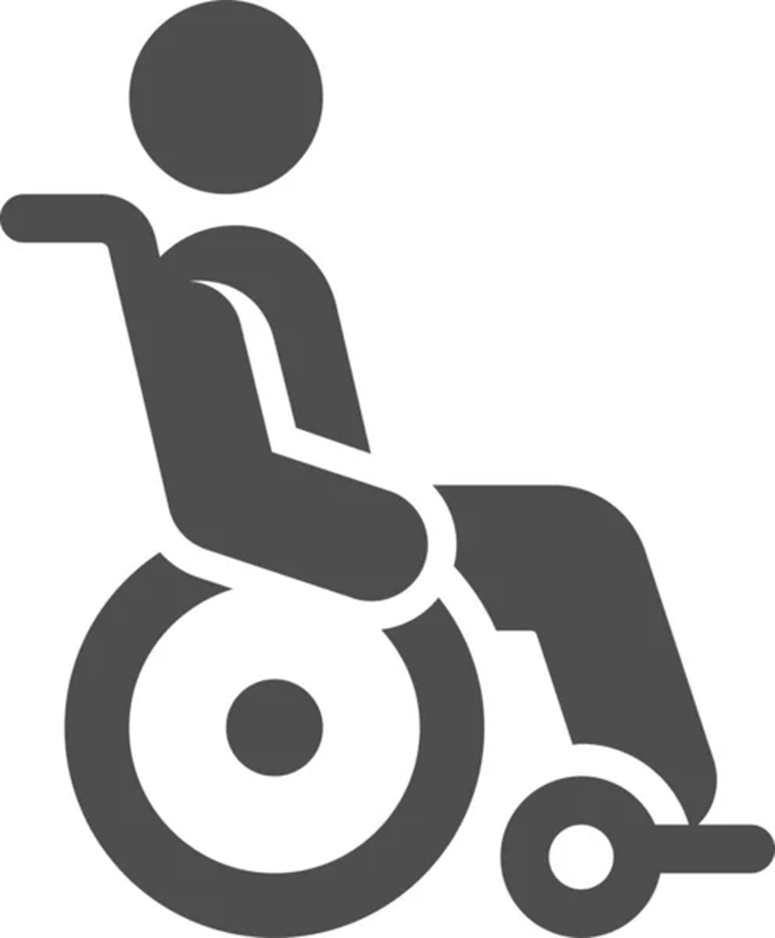 Objetivo
Desenvolver a planta da uma casa respeitando o Código de Obra e a norma NBR 9050 de acessos em relação a cadeirante com um total de até 80M² (elaborado por Técnicos de Edificação) . 
	O projeto visa não só a melhoria da qualidade de vida dos moradores, mas também a criação de um ambiente que favoreça a convivência familiar com privacidade e conforto de todos os integrantes da família.
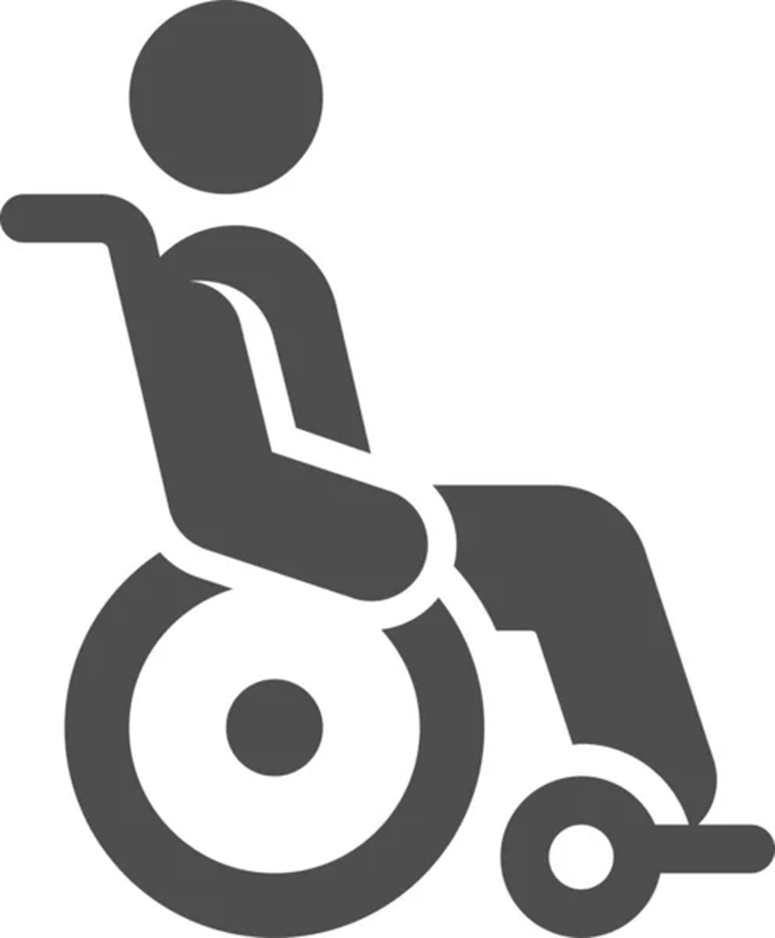 JUSTIFICATIVA
De acordo com o IBGE, 8,9% da população brasileira utiliza cadeira de rodas, o que reforça a necessidade de ambientes acessíveis para garantir a inclusão plena dessas pessoas, principalmente em residências, onde autonomia e segurança são essenciais. A acessibilidade é um direito humano fundamental para a integração social, possibilitando deslocamento seguro e confortável por meio de rotas adaptadas, como rampas e portas adequadas. Além disso, a acessibilidade está ligada à educação inclusiva, pois elimina barreiras físicas e sociais, promovendo igualdade de oportunidades. Assim, garantir rotas acessíveis é fundamental para a inclusão, o respeito aos direitos e a valorização da diversidade. Atualmente, nosso país possui cerca de 207 milhões de habitantes e, de acordo com dados do IBGE (2010), 24% dessa população possui algum tipo de deficiência.
Palavras Chaves

Acessibilidade.
Projetos de Técnicos.
NBR 9050.
Moradia Acessível.
Adequação de Ambiente.
Autonomia.
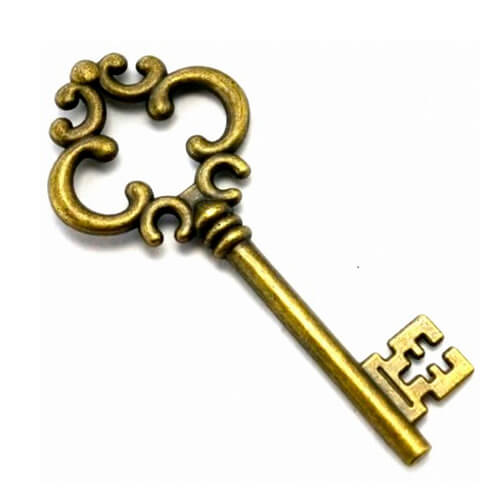 Perfil do cliente
Este trabalho tem como norte  o desenvolvimento de um projeto arquitetônico para uma família, onde a esposa tem 48 anos cadeirante, o esposo tem 55 anos, motorista e um filho de 19 anos de idade. O foco principal é proporcionar condições adequadas para todos os intrigantes da família , considerando as normas de acessibilidade e conforto conforme a  NBR 9050.
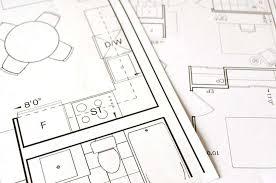 Programas de necessidade
Banheiro 
Sala de jantar 
Dormitórios 
Área de Serviço 
Cozinha 
Sala
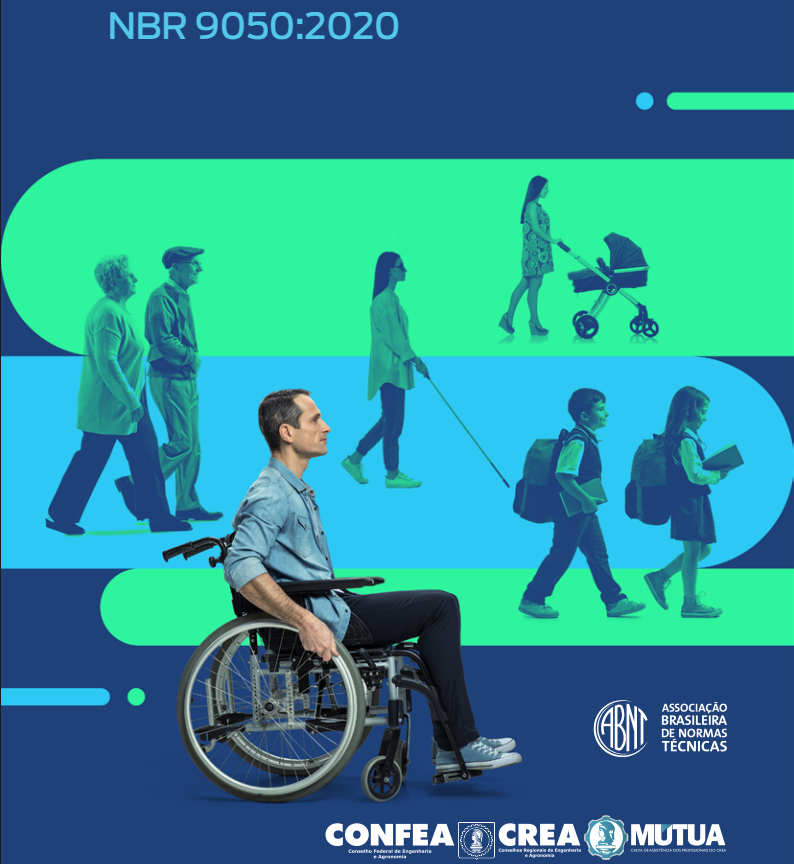 nbr9050
A NBR 9050 estabelece critérios técnicos de acessibilidade para garantir o direito de ir e vir de todas as pessoas incluindo aquelas com deficiência ou mobilidade reduzida de forma segura, confortável e autônoma, respeitando o conceito de Desenho Universal.
acessibilidade
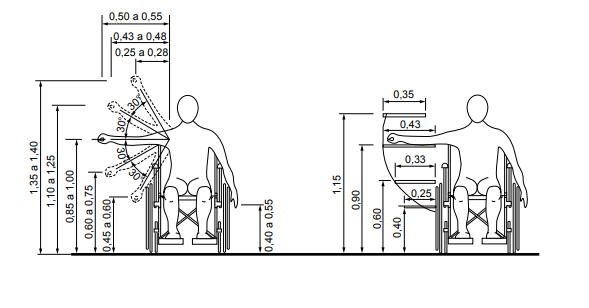 Acessibilidade possibilidade e condição de alcance, percepção e entendimento para utilização, com segurança e autonomia, de espaços, mobiliários, equipamentos urbanos, edificações.
adequação
Acessível espaços, mobiliários, equipamentos urbanos, Edificações, transportes, informação e comunicação, inclusive seus sistemas e tecnologias ou elemento que possa ser alcançado, acionado, utilizado e vivenciado por qualquer pessoa.
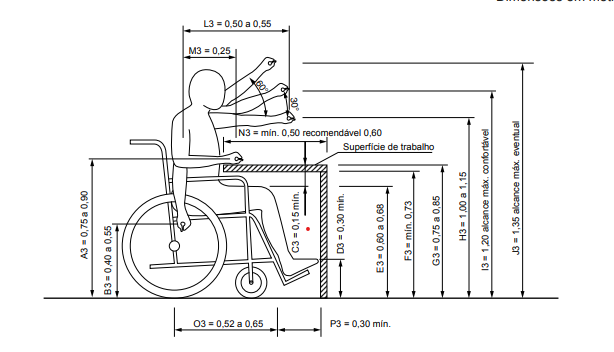 ajuda técnica
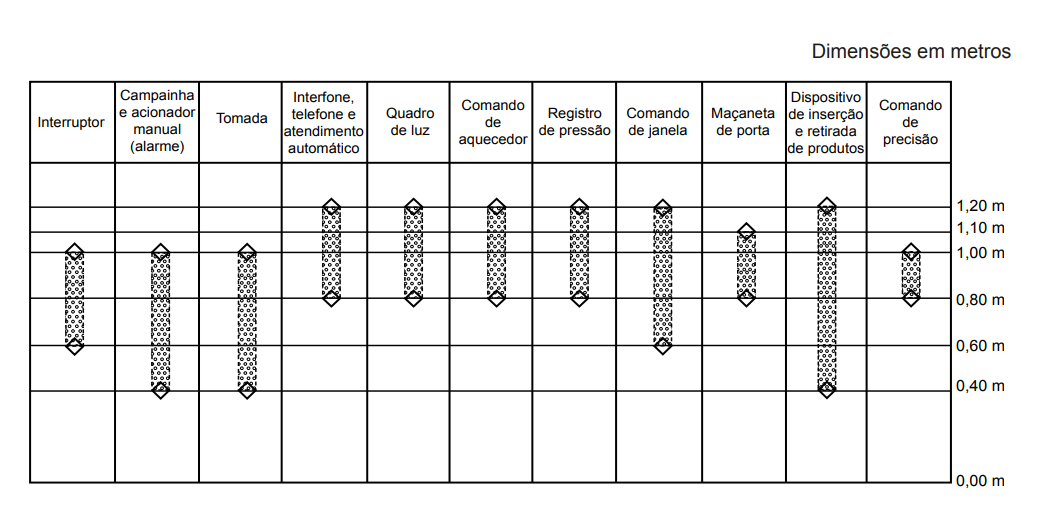 produtos, equipamentos, dispositivos, recursos, metodologias, estratégias, práticas e serviços que objetivem promover a funcionalidade, relacionada à atividade e à participação da pessoa com Deficiência ou mobilidade reduzida, visando a sua autonomia, independência, qualidade de vida e inclusão social.
rota acessível
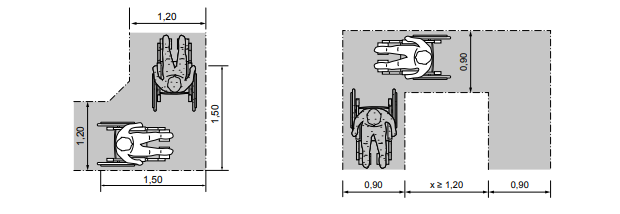 Trajeto contínuo, desobstruído e sinalizado, que conecte os ambientes externos ou internos de espaços e Edificações, e que possa ser utilizado de forma autônoma e segura por todas as pessoas, inclusive aquelas com deficiência e mobilidade reduzida.
Exemplo de medidas para o Banheiro
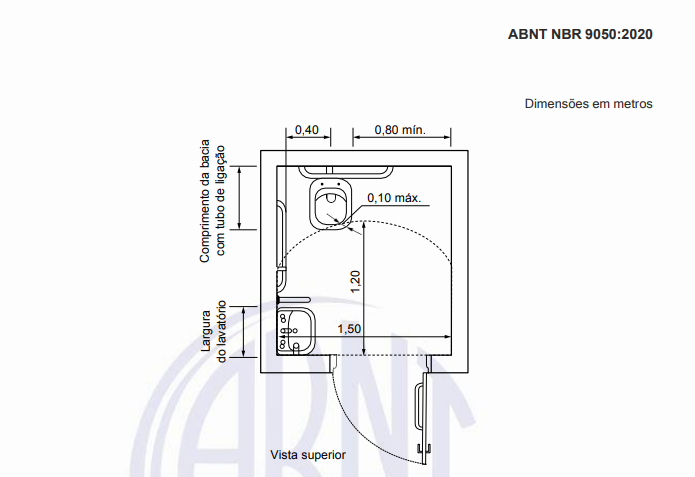 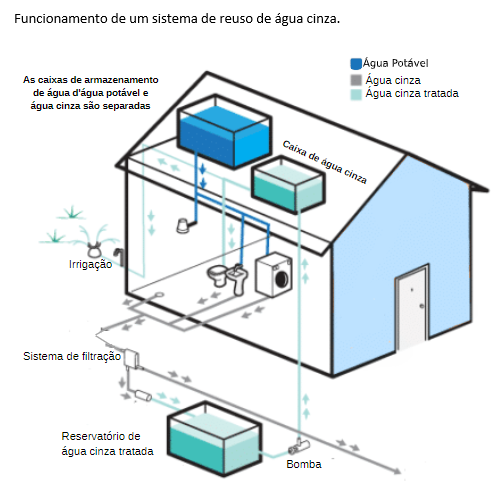 Tecnologia
- Reuso da água da chuva 🌧️
Funcionamento do sistema
Um sistema de captação de água da chuva funciona captando a água que escorre dos telhados e direcionando-a para um reservatório, geralmente uma cisterna. Essa água pode então ser usada para diversas finalidades, como regar o jardim, limpar a casa ou, em alguns casos, até mesmo para fins não potáveis, como descargas.
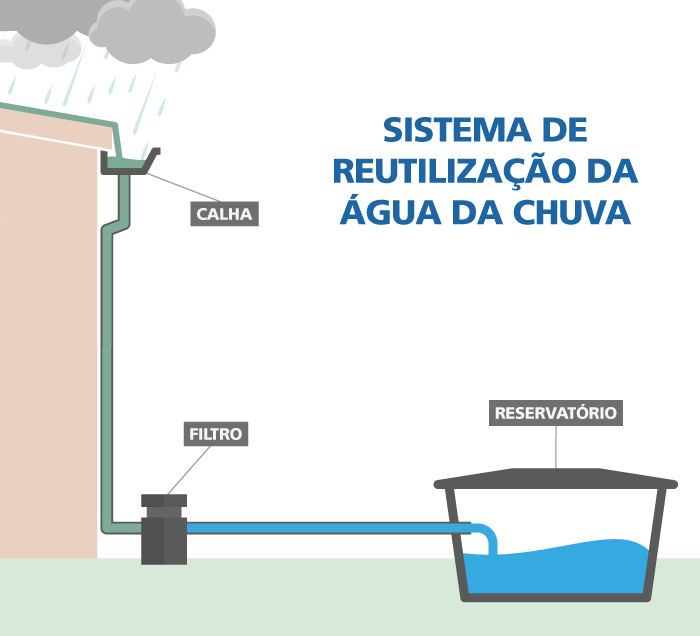 Pro e contras
Vantagens:
Economia de água potável
Redução da conta de água
Sustentabilidade ambiental
Observações:
A água não é potável e não deve ser usada para beber ou cozinhar.
O sistema deve ser dimensionado conforme o telhado e o clima local.
Pode ser instalado em residências, escolas e empresas.
Estudos de caso
Planta de estudo de  caso
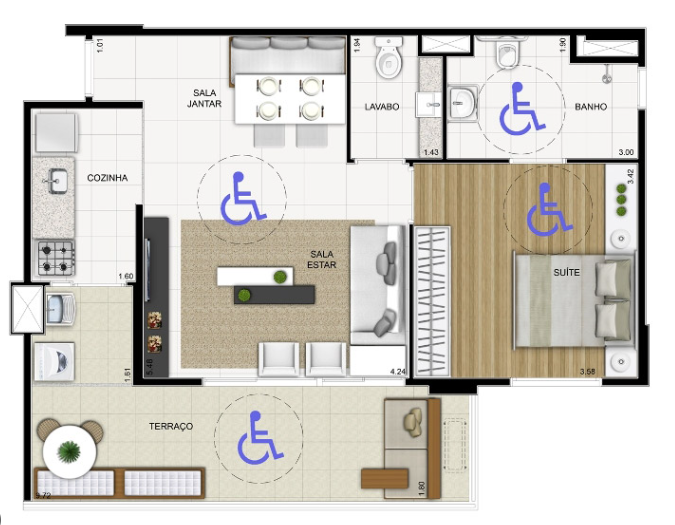 Planta de estudo de  caso
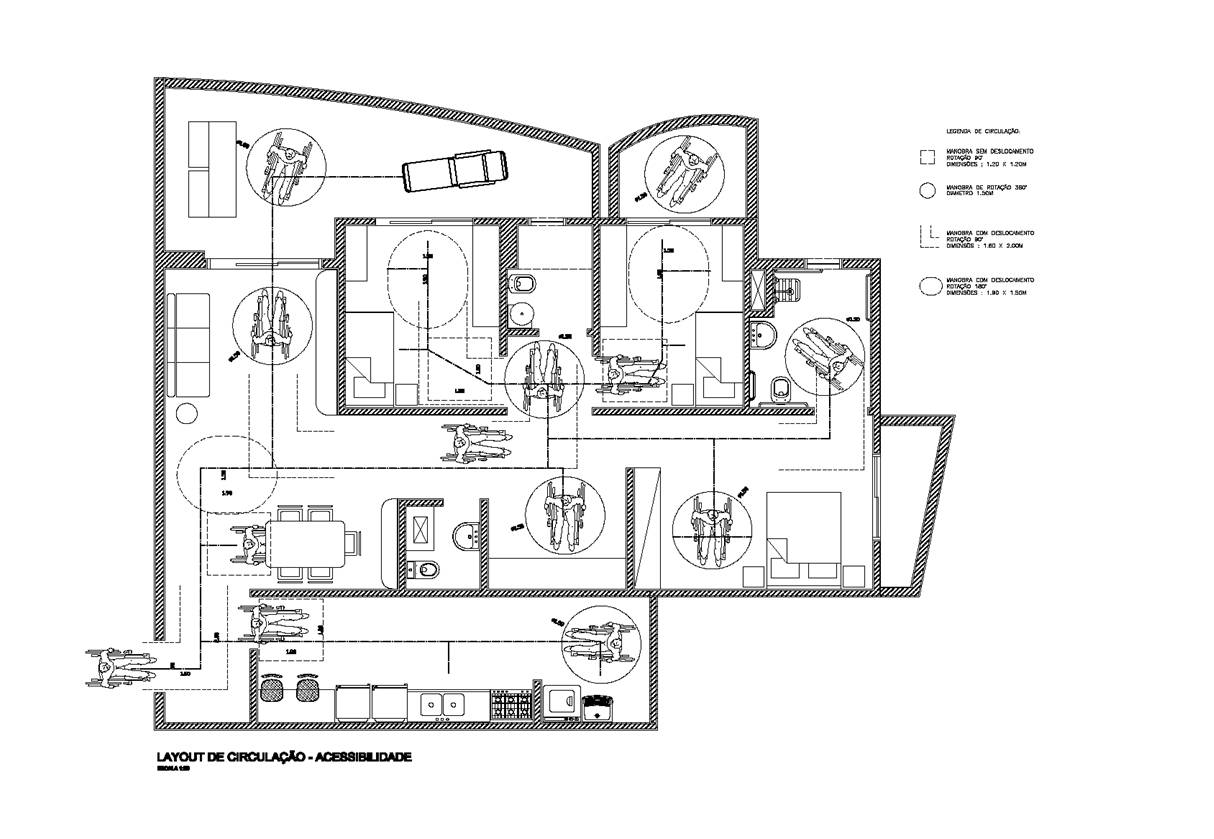 terreno
zoneamento
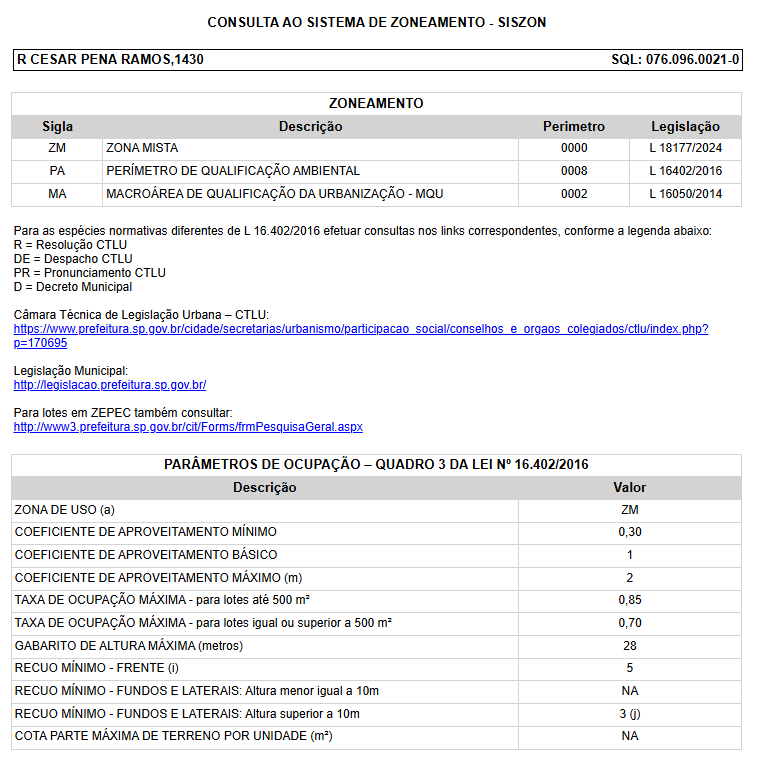 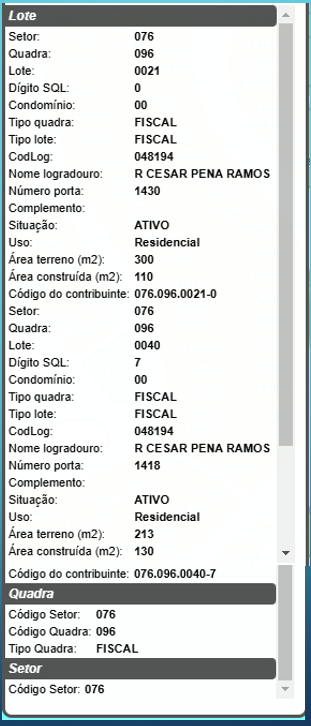 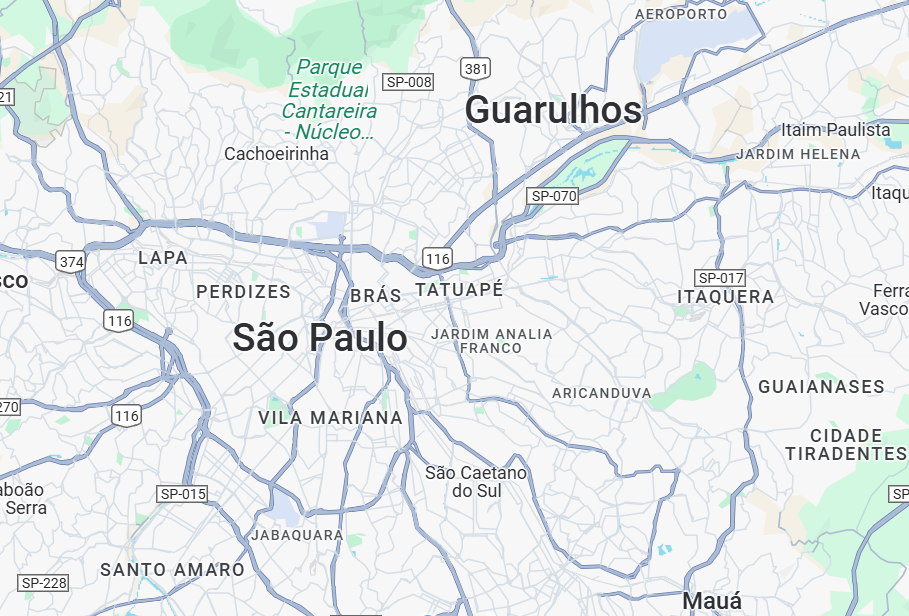 Estamos aqui
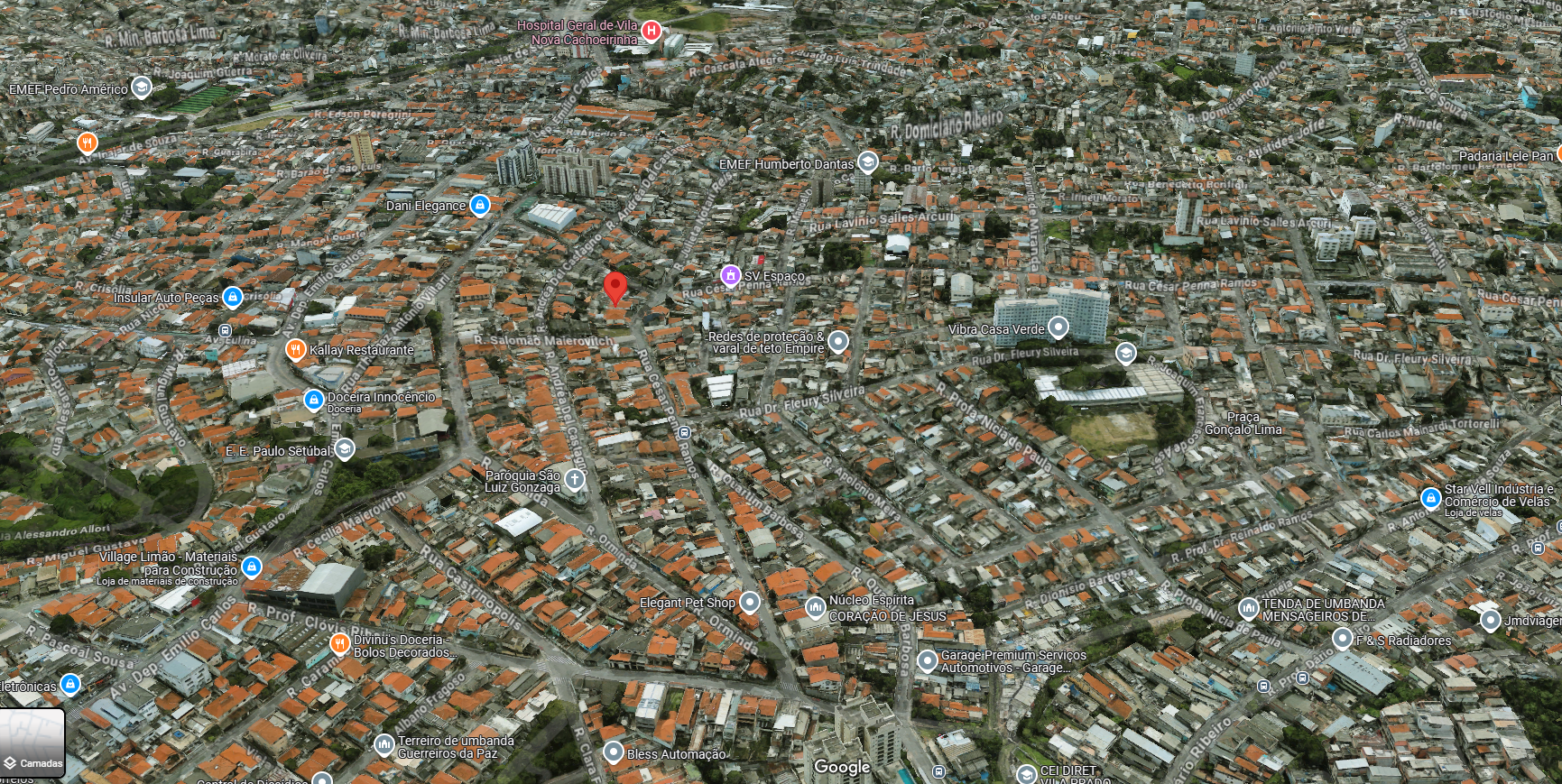 1,5 km
Escola Fundamental 1 KM
Escola Primaria 1 KM
Posto de saúde 1 KM
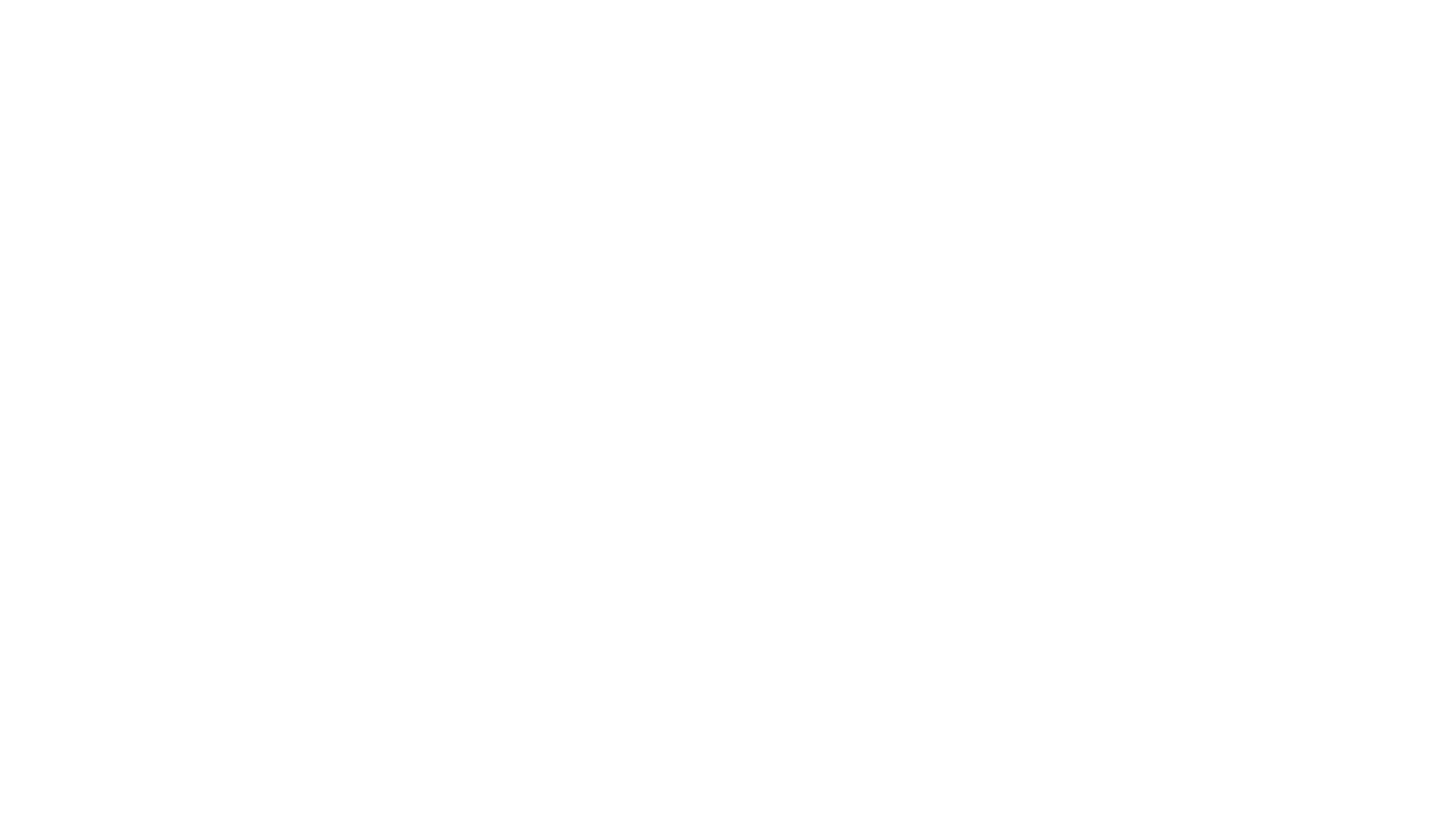 VISTA AÉREA
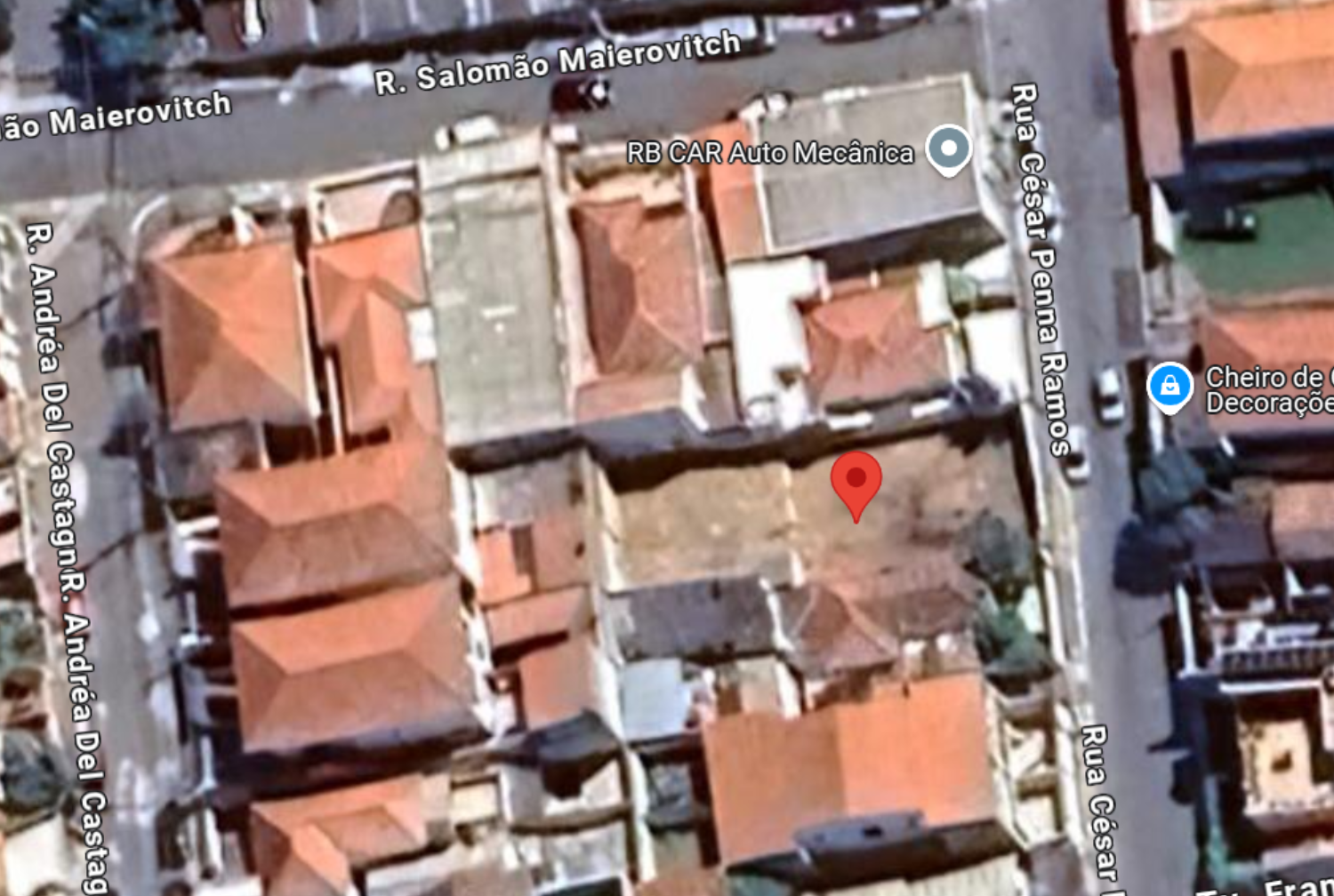 MAPA PELO GEOSAMPA
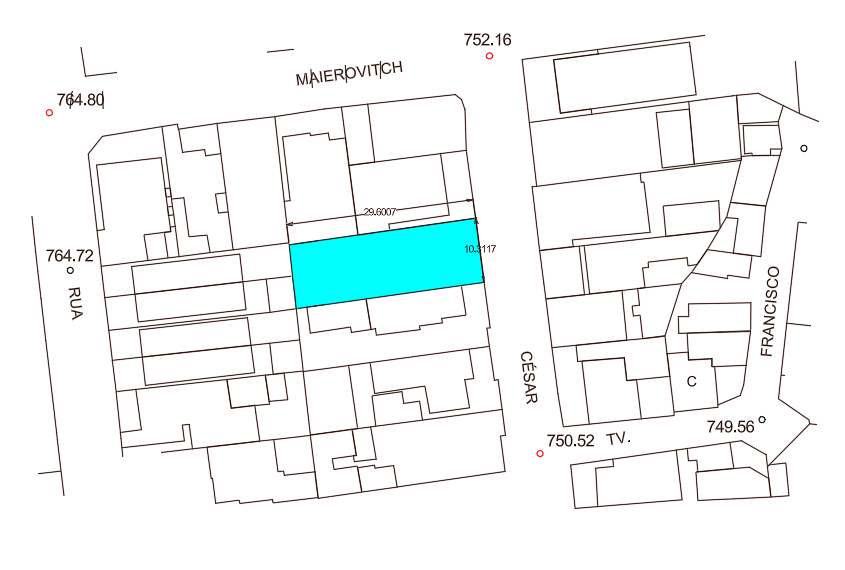 Vista Frontal
LOCALIZAÇÃO
Rua Cesar Pena Ramos 1430
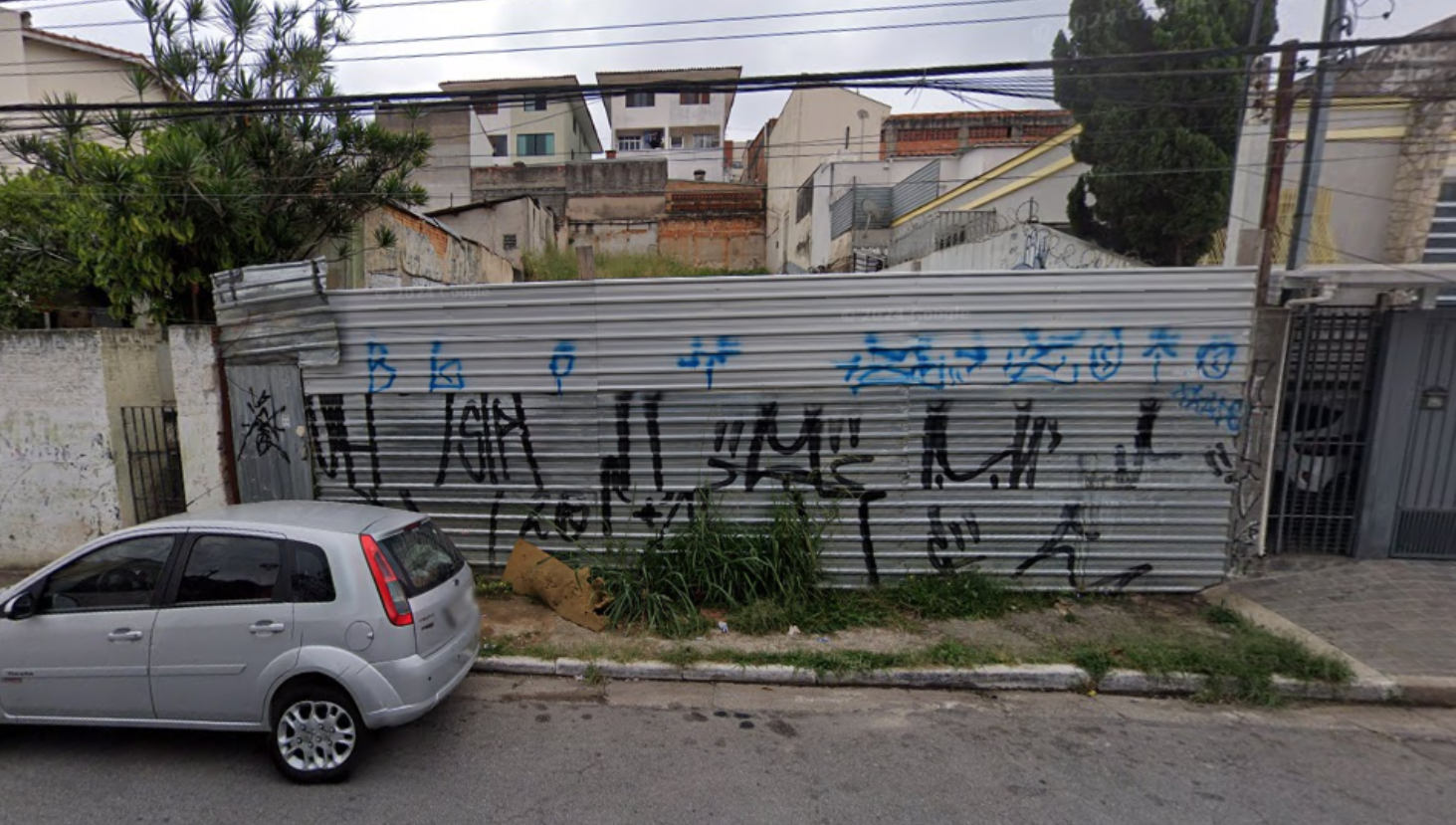 Vista dos vizinhos lado Esquerdo
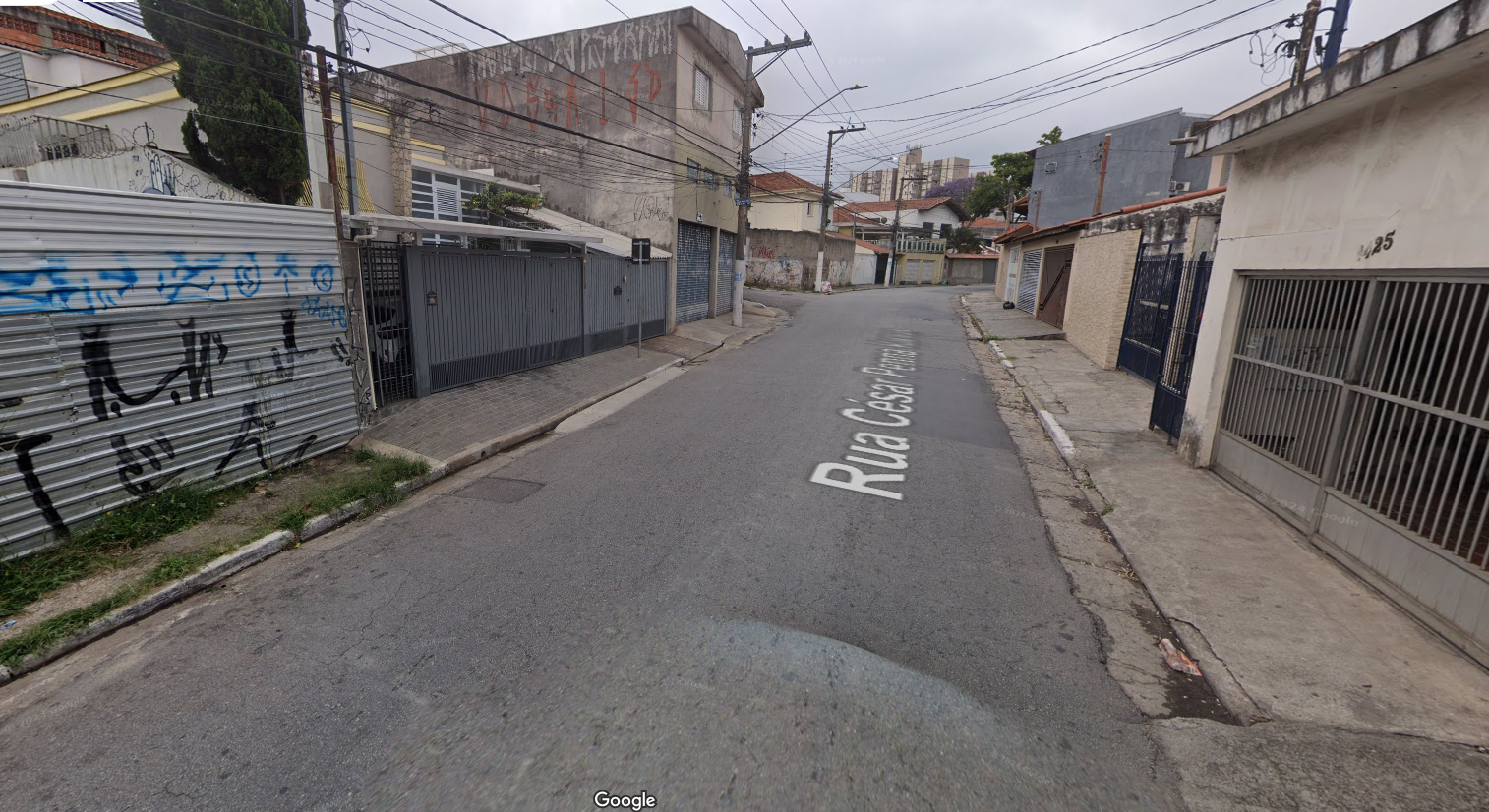 Vista dos vizinhos lado Direito
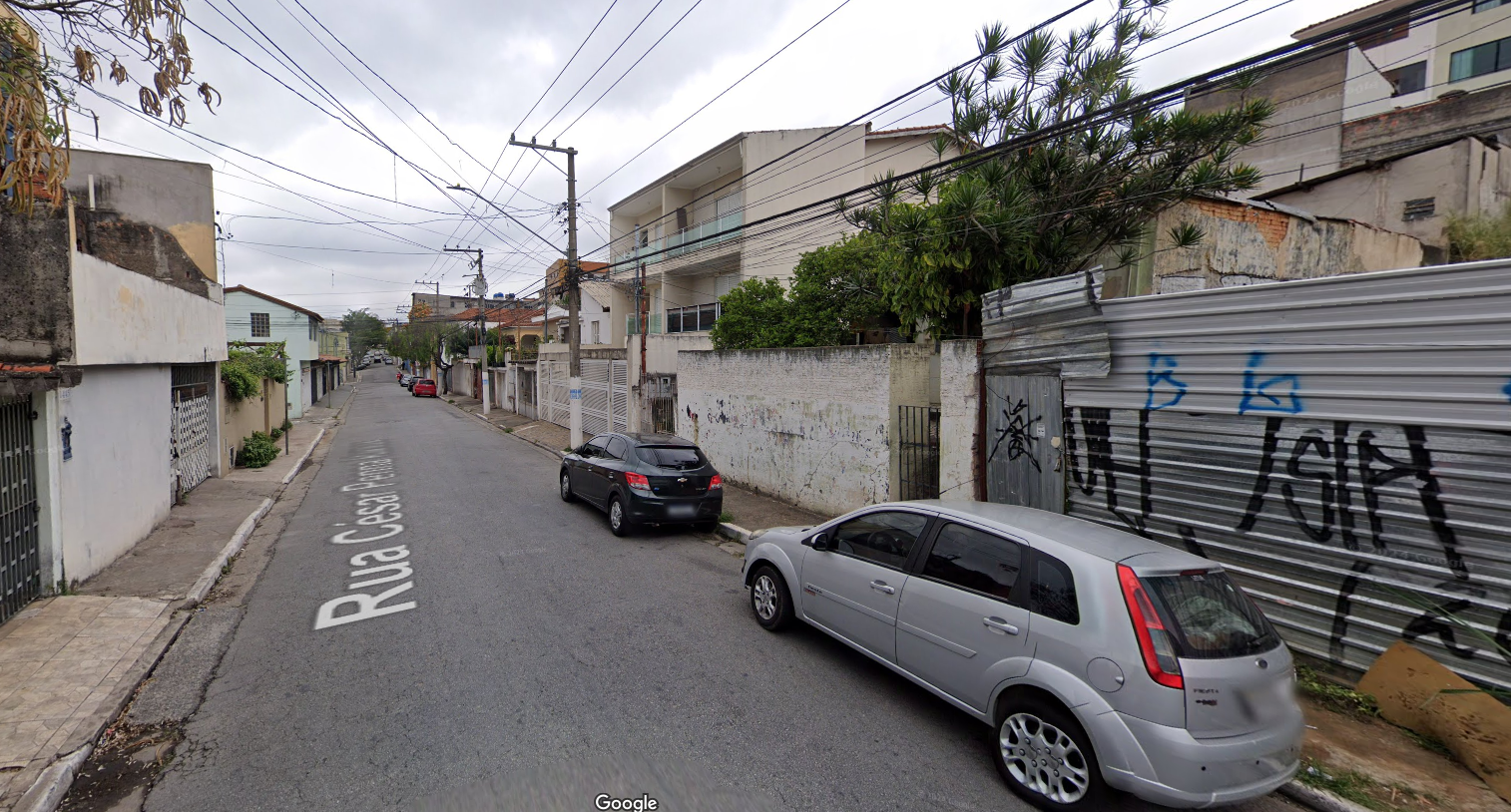 Posição do sol as 06:52
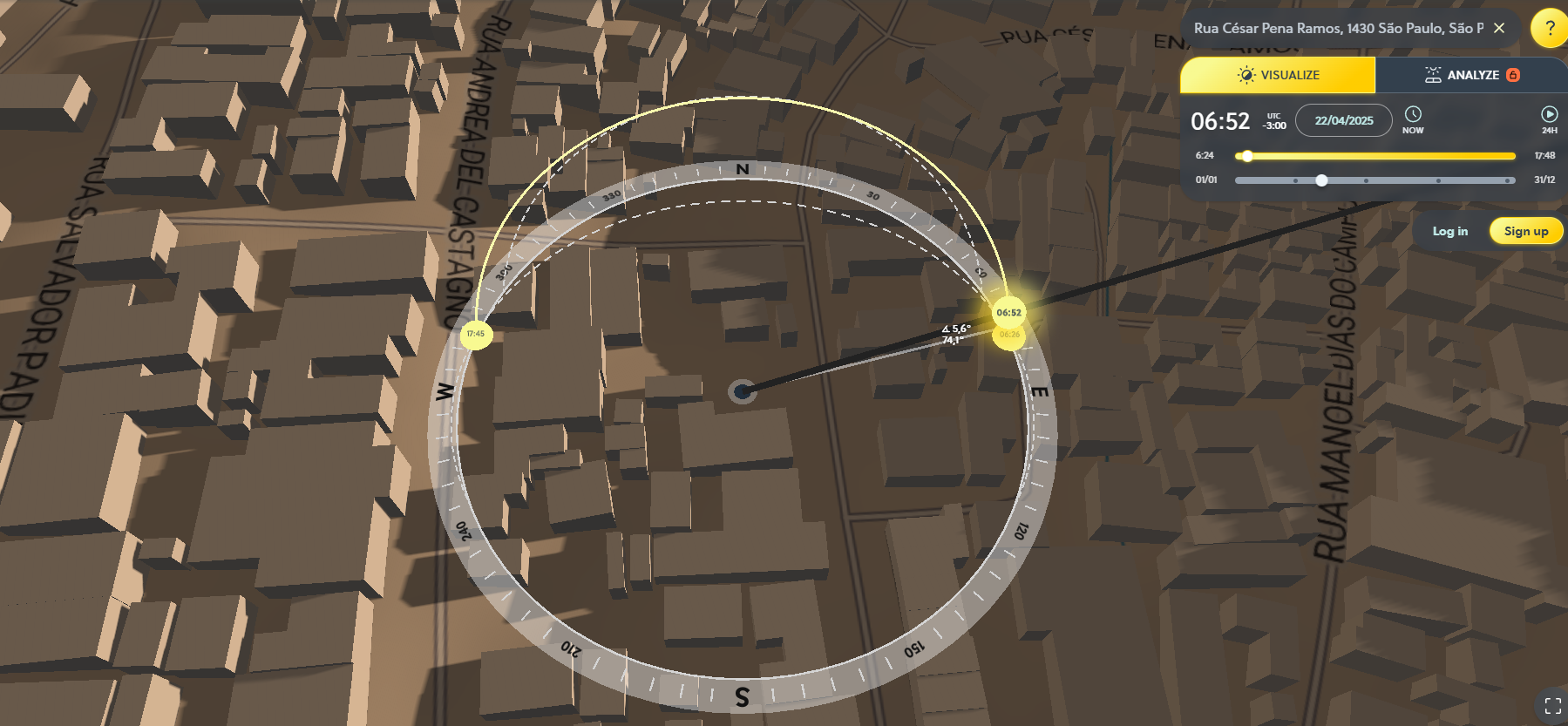 Posição do sol as 12:00
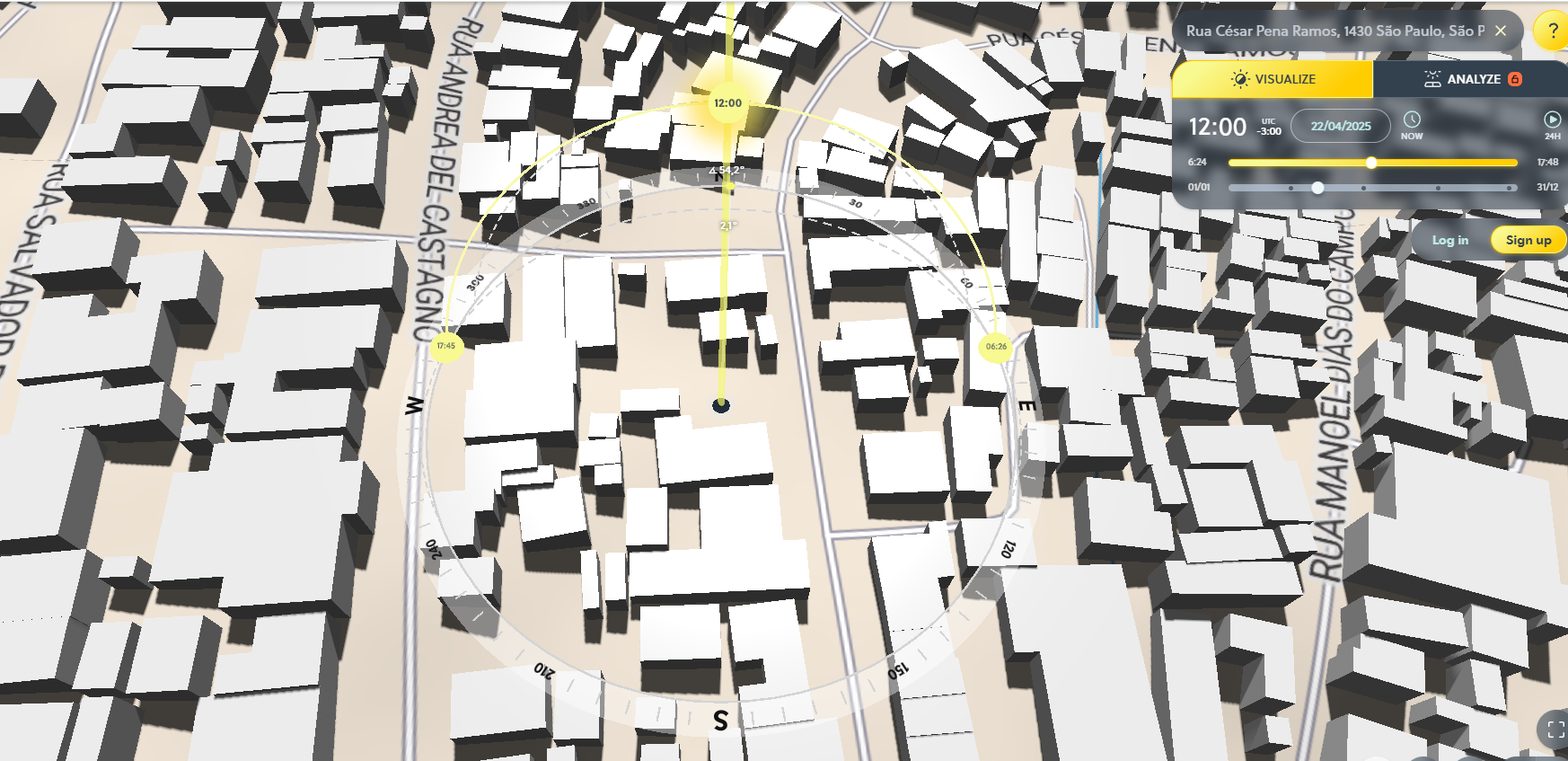 Posição do sol as 12:00
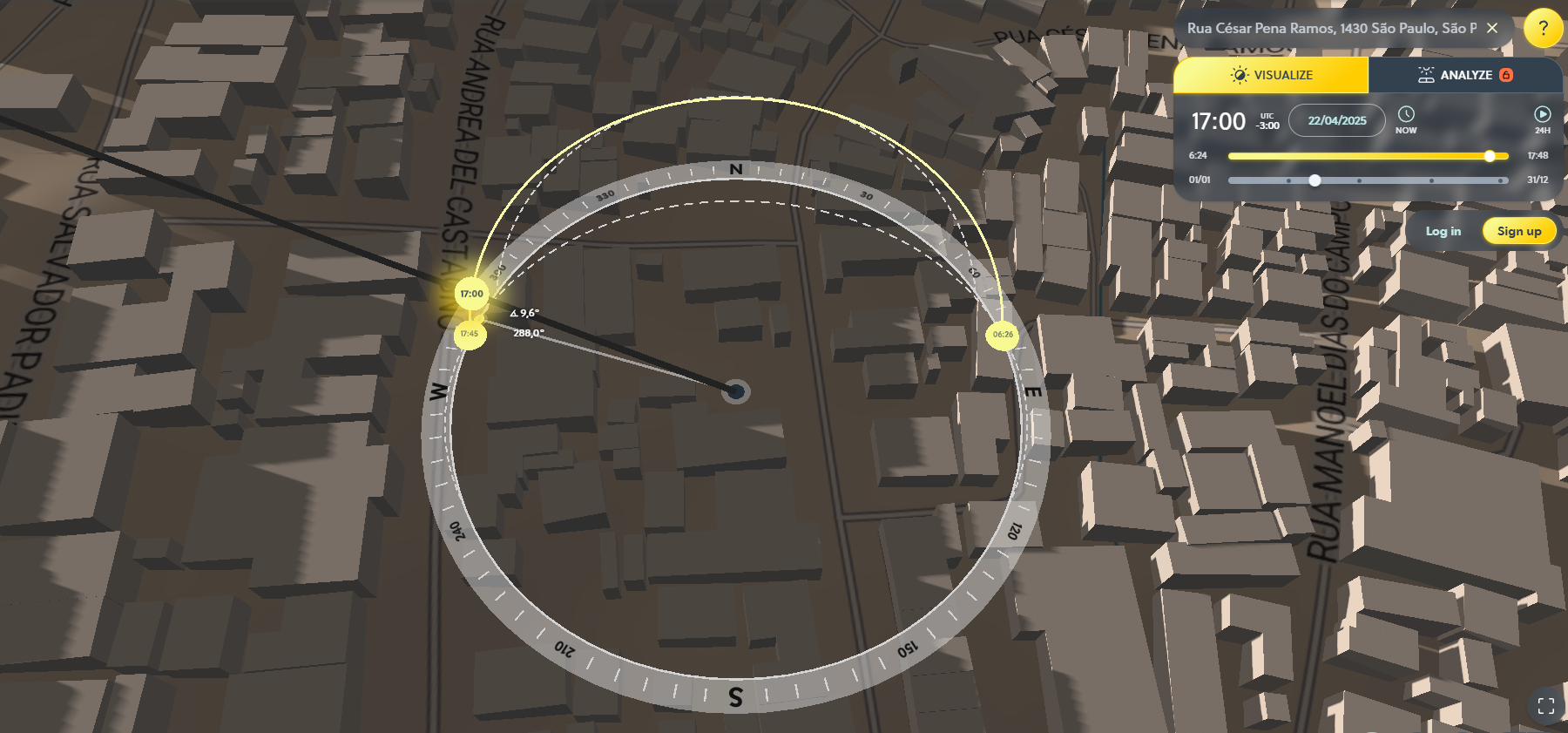 projeto
PLANTA TÉCNICA
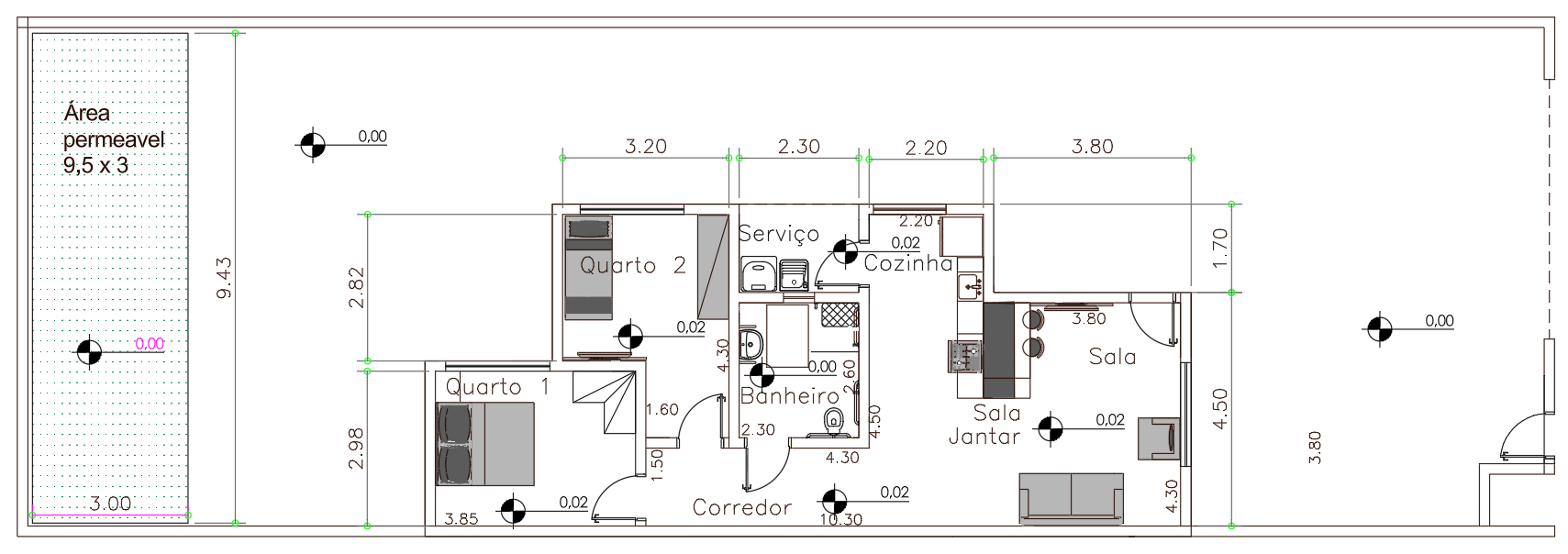 N
LAYOUT
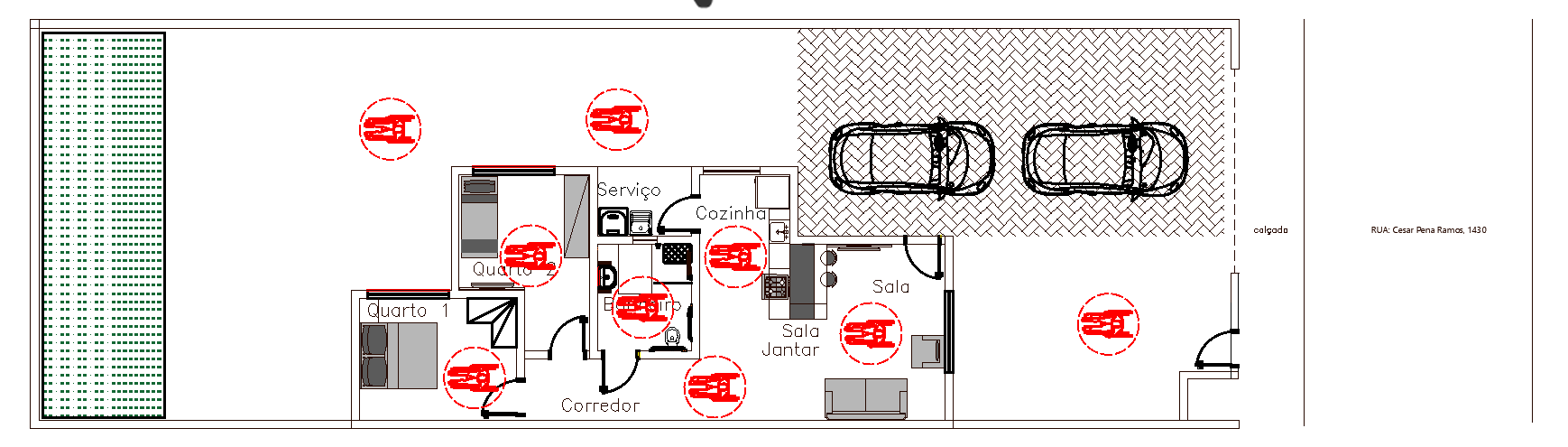 N
PLANTA DE COBERTURA
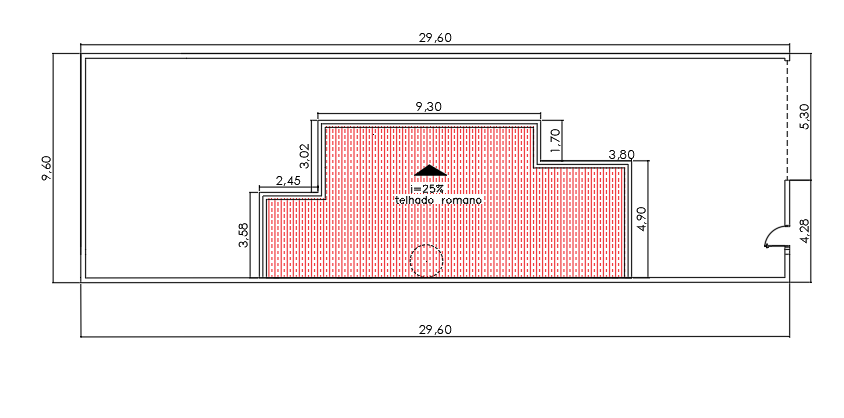 N
CORTE AA
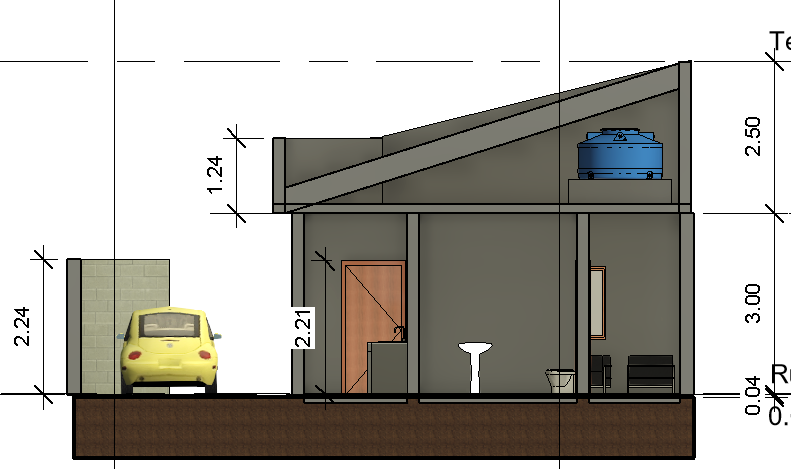 CORTE CC
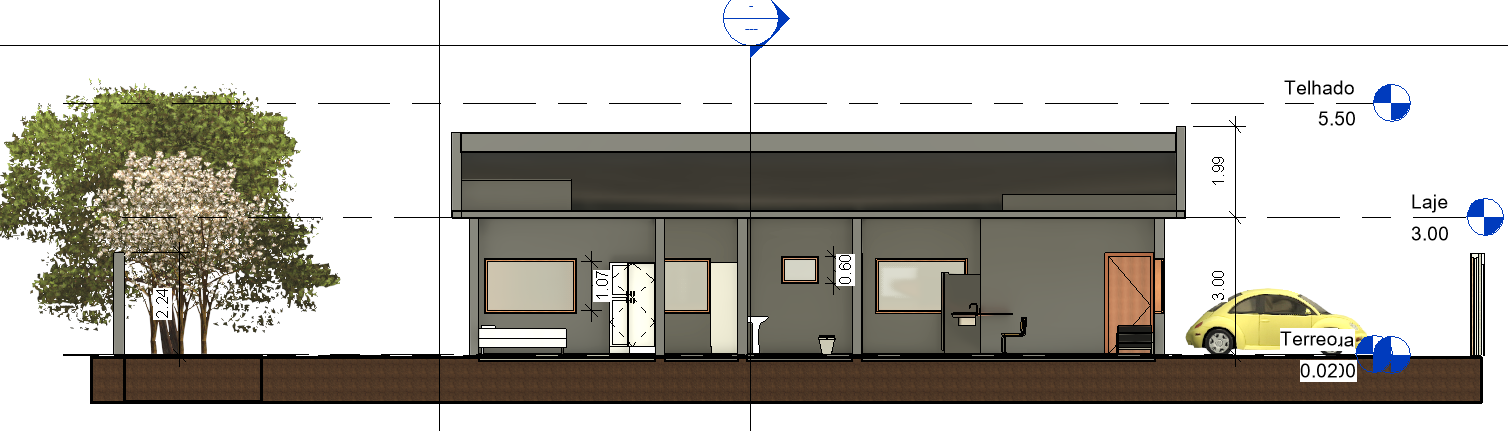 Elevação Lateral
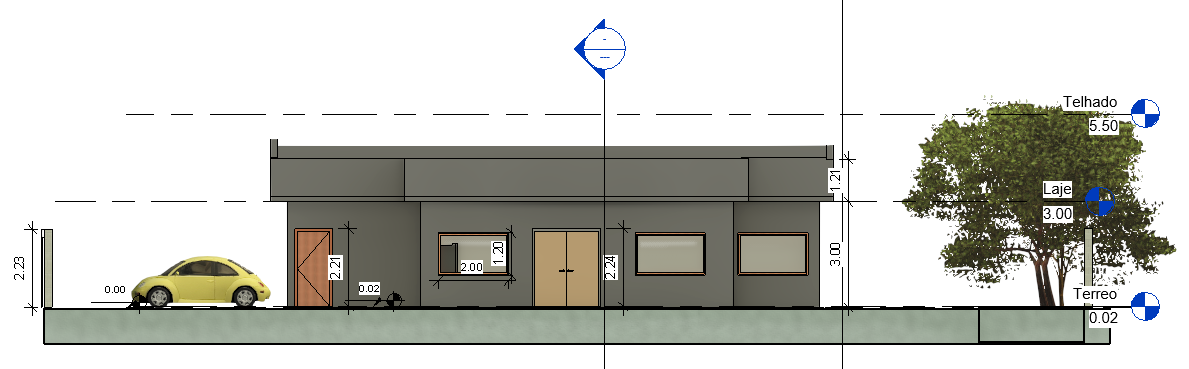 Corte AA Detalhe soleira
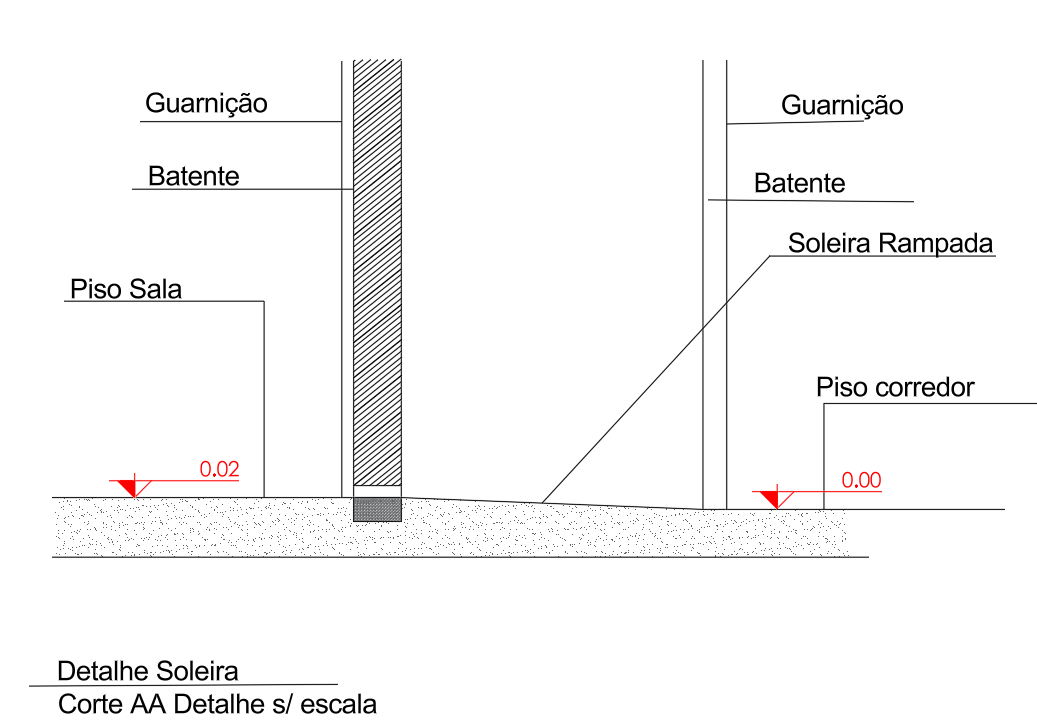 De acordo com a norma NBR 9050.
	Desníveis de qualquer natureza devem ser evitados em rotas acessíveis. Eventuais desníveis no piso de até 5 mm dispensam tratamento especial. Desníveis superiores a 5 mm até 20 mm devem possuir inclinação máxima de 1:2 (50 %), conforme a Figura 68.
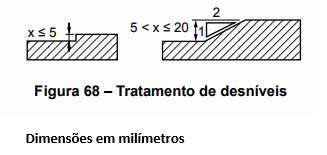 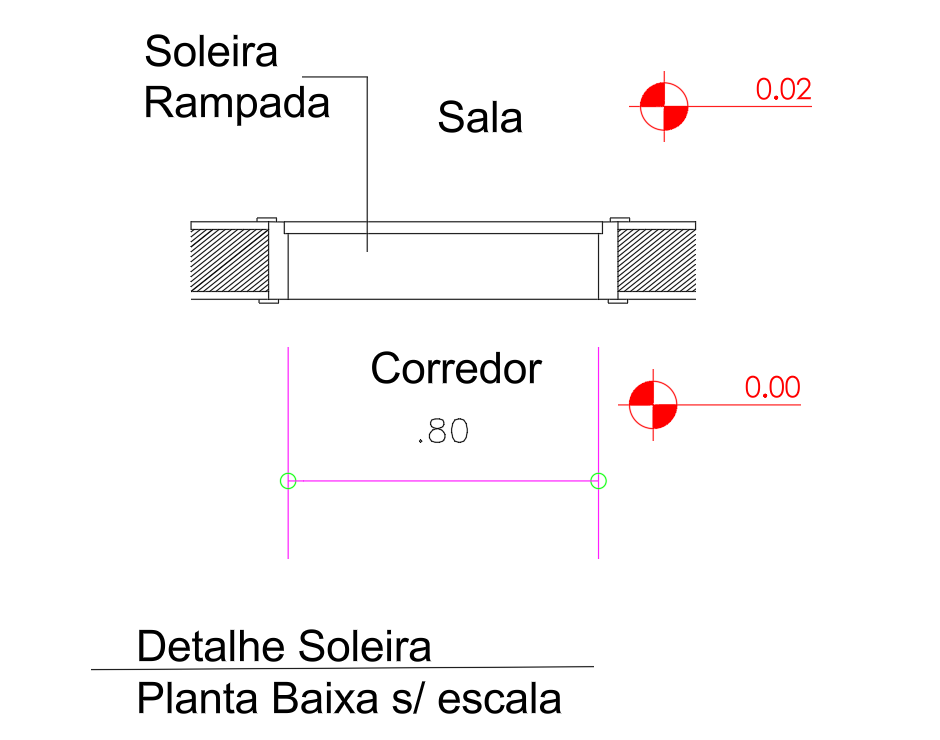 Elevação Lateral
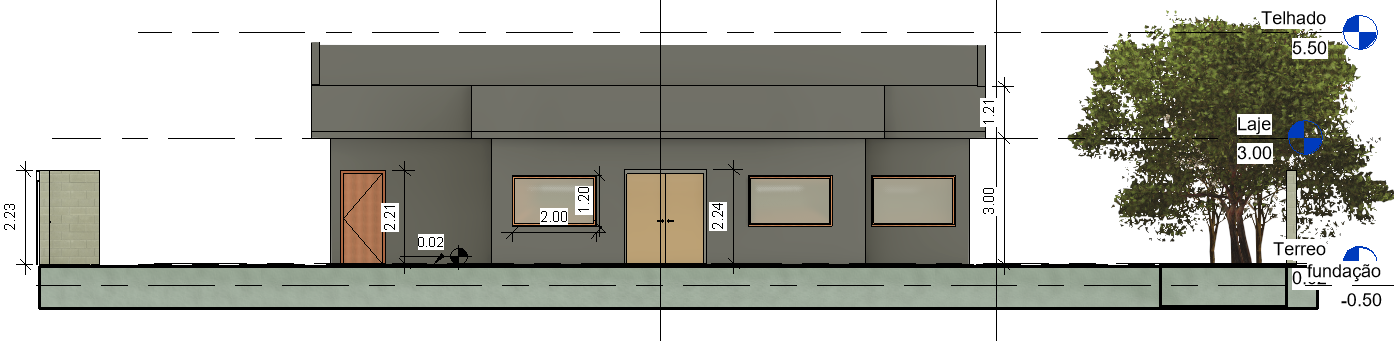 estrutura
FUNDAÇÃO

A sapata corrida é uma fundação rasa feita em concreto (simples ou armado), utilizada principalmente sob paredes contínuas em construções de pequeno porte, como casas térreas ou edificações em alvenaria estrutural.
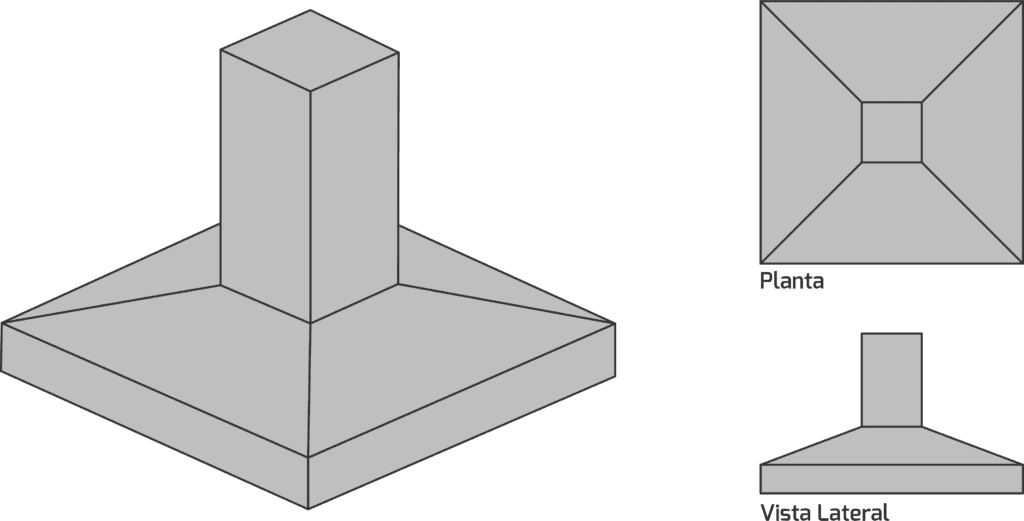 Principais Vantagens:
Distribui bem as cargas ao longo das paredes;
Custo relativamente baixo;
Fácil de executar com mão de obra comum;
Ideal para obras simples e rápidas.
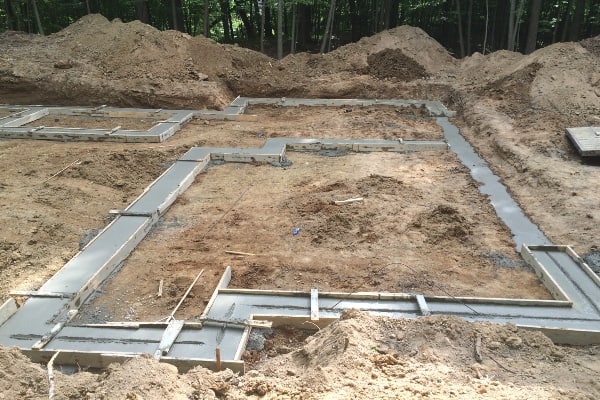 PLANTA DE FUNDAÇÃO
Serão 31 pilares
Serão12 vigas baldrame
Serão 31 sapatas
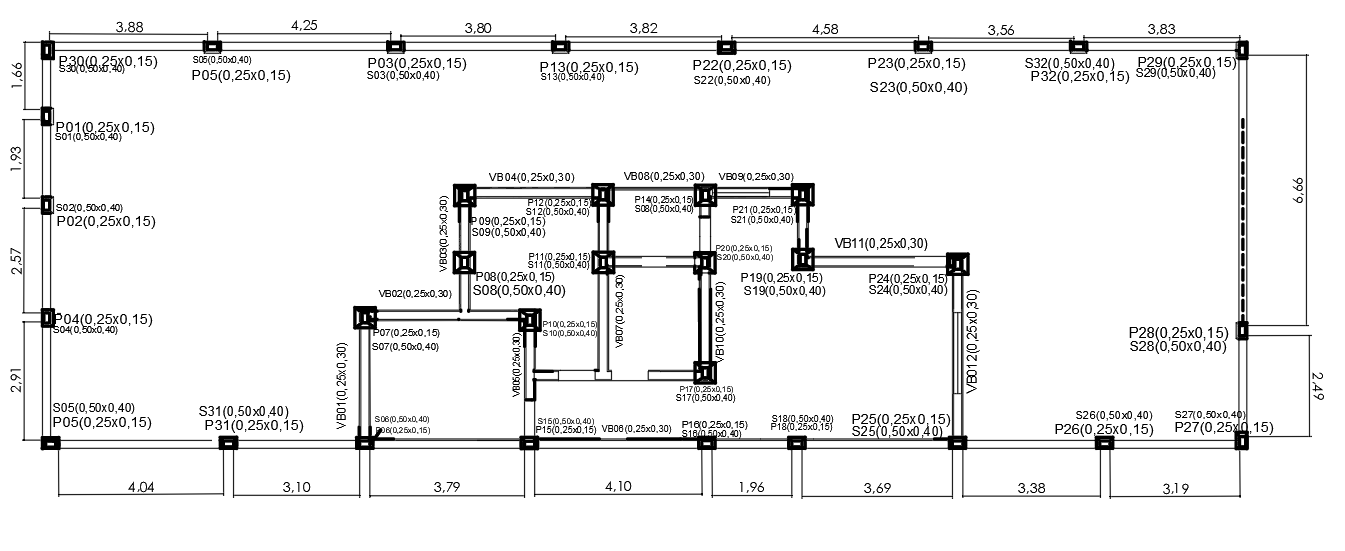 Planta Estrutural
Serão 31 pilares
Serão 12 vigas
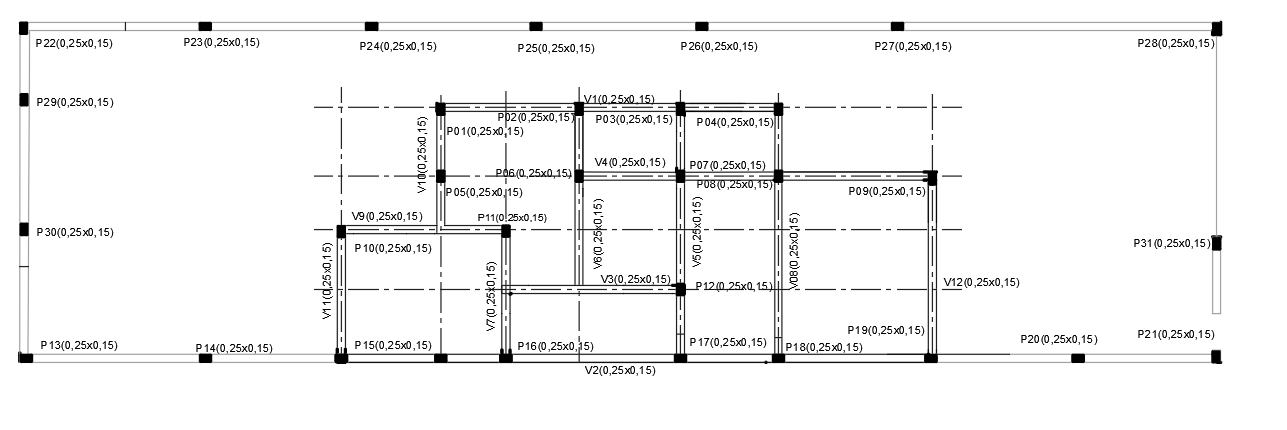 elétrica
Planta de Elétrica
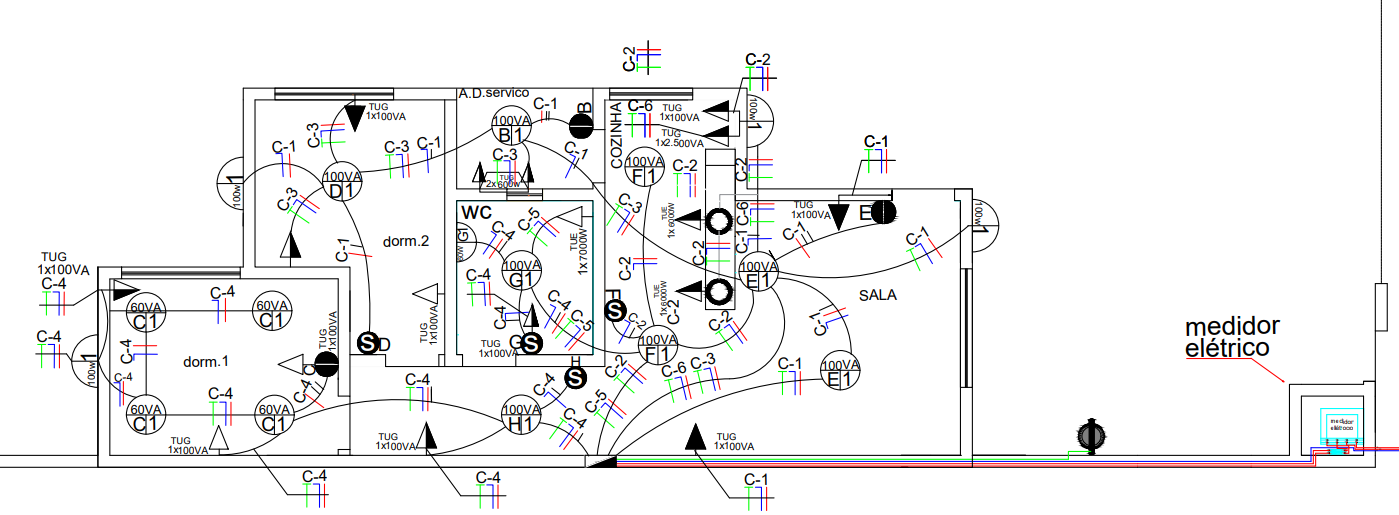 Dimensionamento Elétrico - Quadro de Distribuição
Projeto de Circuitos Residenciais com base na ABNT NBR 5410
Distribuição de Cargas
| Nº | Tipo          | Tensão (V) | Potência Total (W) | Local                                                 | 1  | Iluminação    | 127        | 1700                | Lavanderia,    Sala, Dorm.2 |
| 2  | TUE           | 127        | 1200                | Cozinha                  |
| 3  | Iluminação+TUG| 127        | 1740                | Lavanderia, Dorm.1, CIRC.|
| 4  | TUG           | 220        |          2500      | (sem carga)              
| 5  | TUE           | 220        | 7000                | Banho                    |
| 6  | TUE           | 220        | 2500                | Torneira elétrica        |
Correntes e Bitolas de Cabos
Fórmula: I = P / V

| Nº | Corrente (A) | Seção Recomendada |
|----|--------------|-------------------|
| 1  | 13,39        | 1,5 mm²           |
| 2  | 9,45         | 1,5 mm²           |
| 3  | 13,70        | 1,5 mm²           |
| 4  | 0            | - (sem carga)     |
| 5  | 31,82        | 6 mm²             |
| 6  | 11,36        | 1,5 mm²           |
Referência ABNT NBR 5410
Critérios:
- Instalação residencial: Método B1 (eletroduto embutido)
- Queda de tensão: até 4%
- Condutor: cobre, isolação 70°C (PVC)

| Corrente (A) | Seção (mm²) |
|--------------|-------------|
| até 15 A     | 1,5 mm²     |
| até 20 A     | 2,5 mm²     |
| até 28 A     | 4 mm²       |
| até 36 A     | 6 mm²       |
álculo da Corrente e Bitola dos Cabos (ABNT NBR 5410)
1. Resumo dos Materiais por Circuito
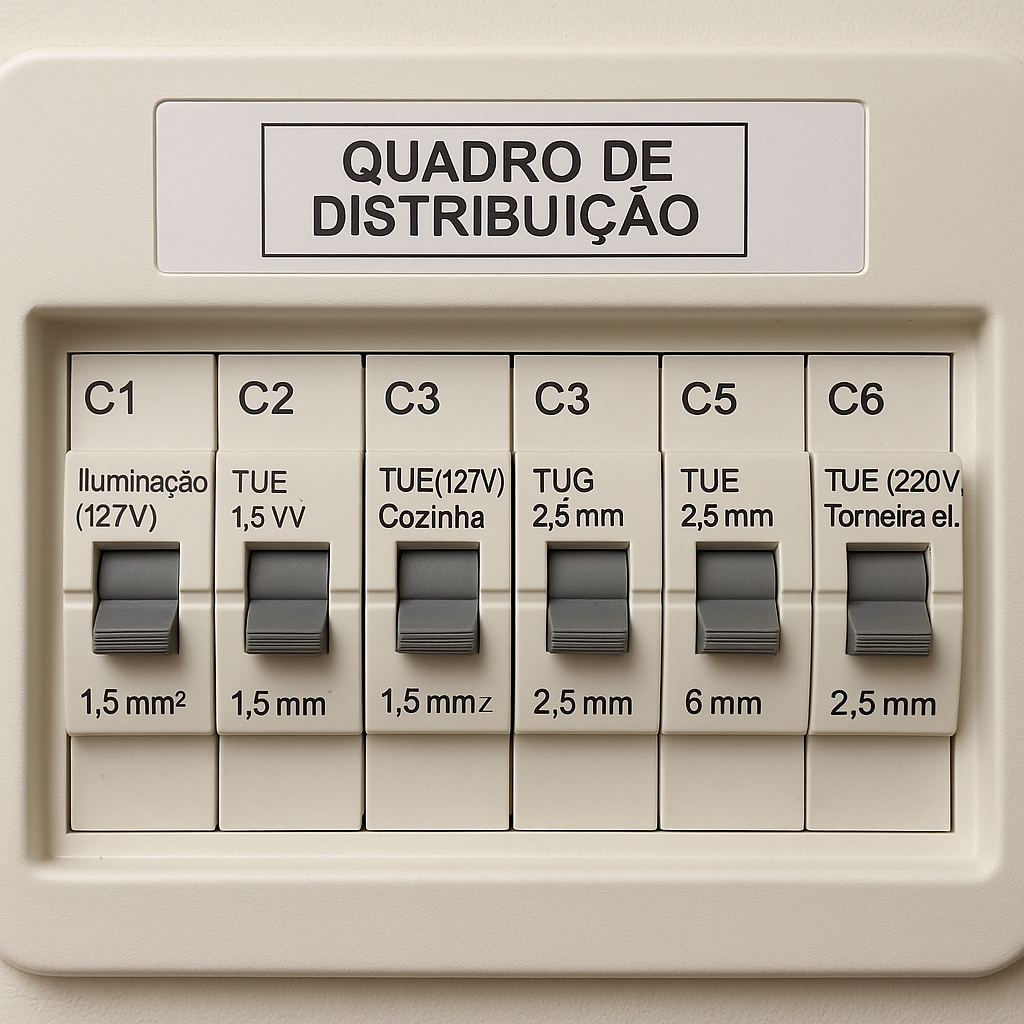 Hidráulica
Esgoto
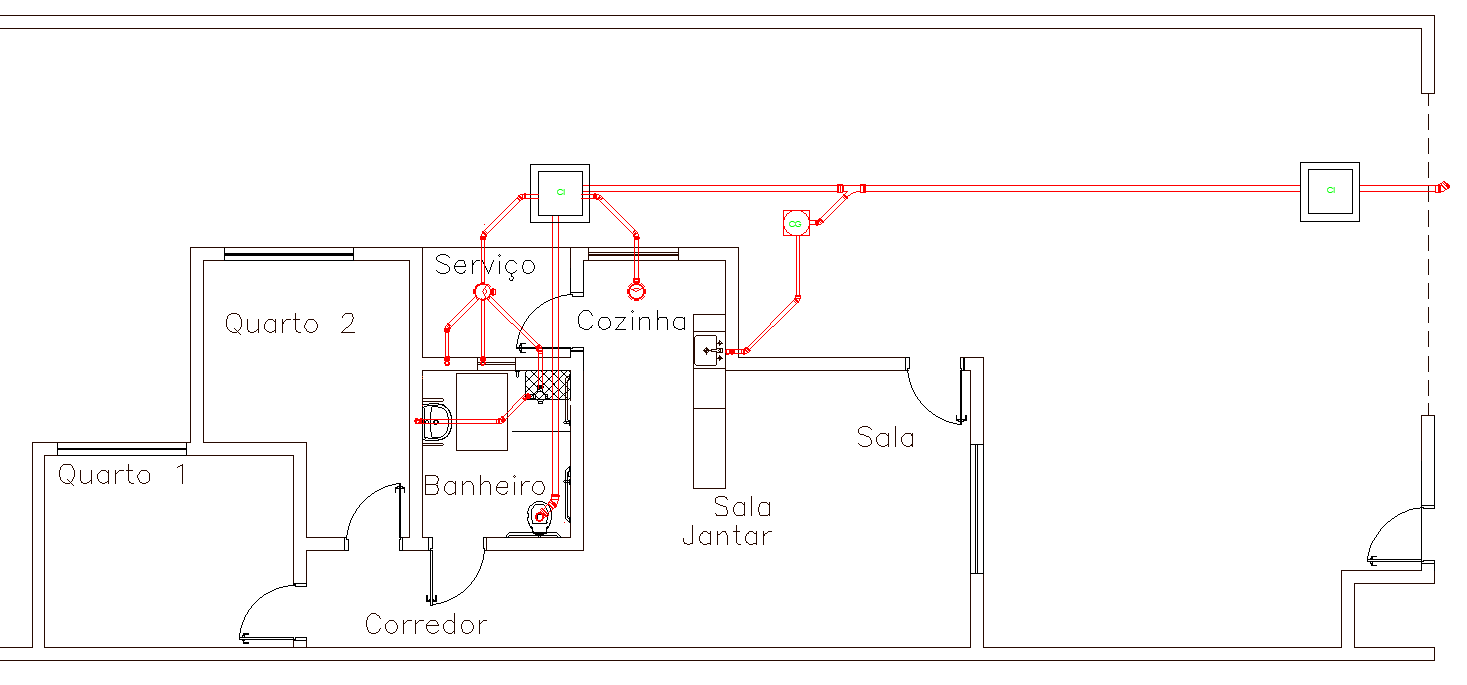 N
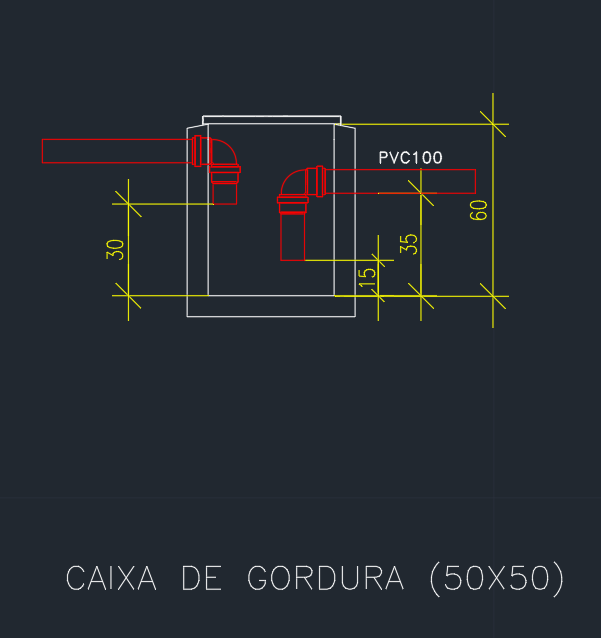 Água Fria
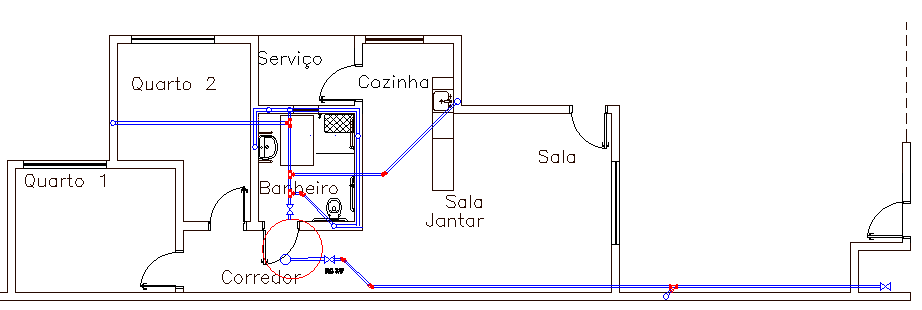 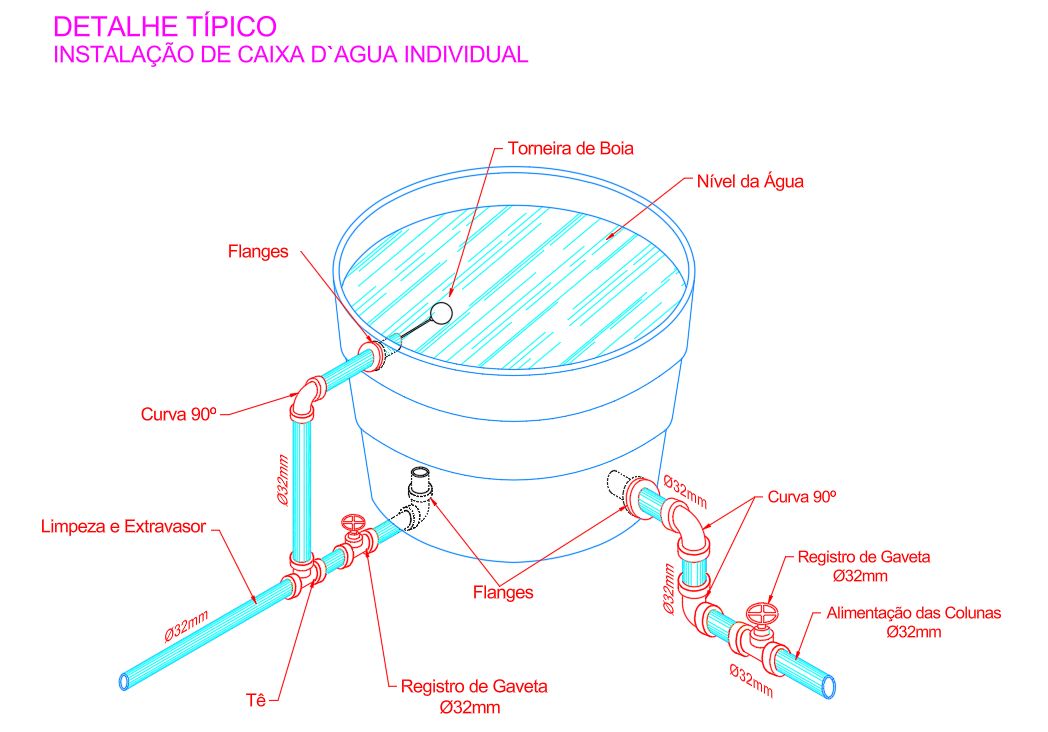 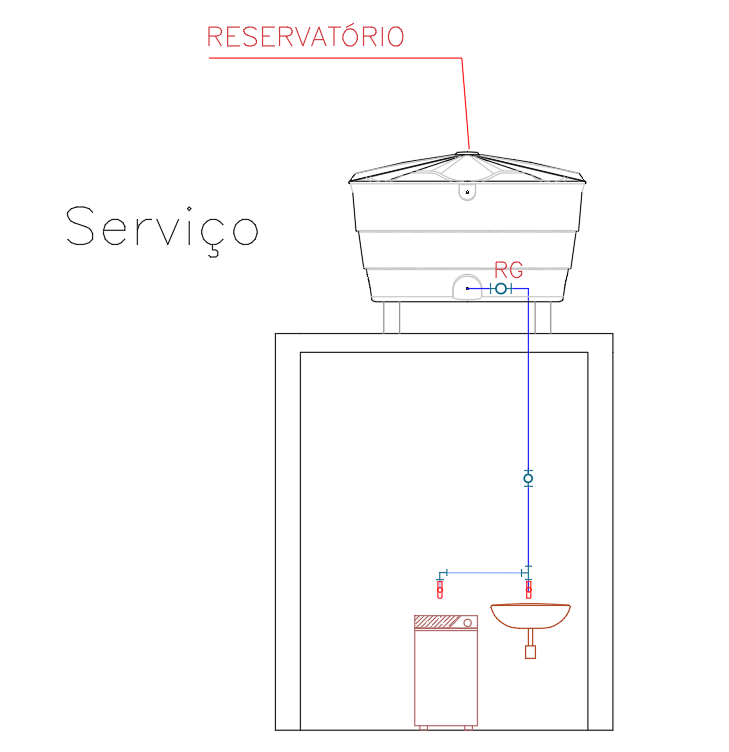 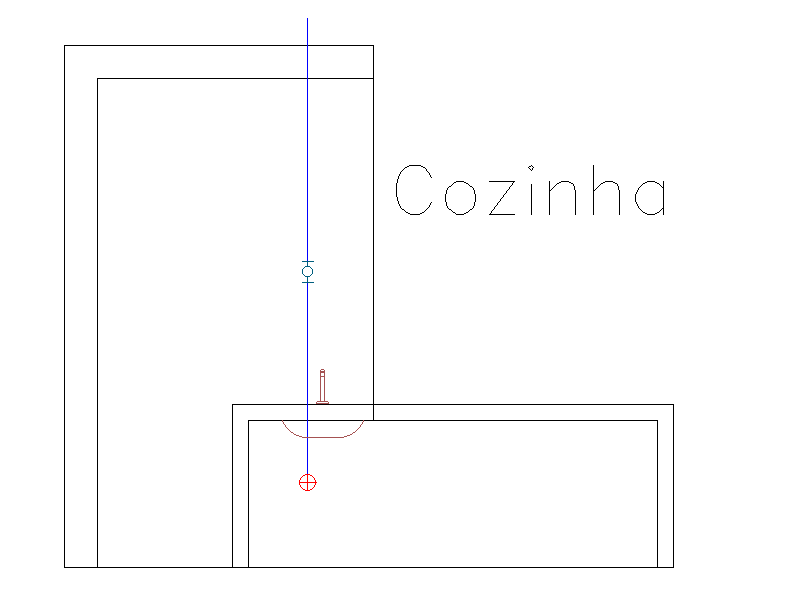 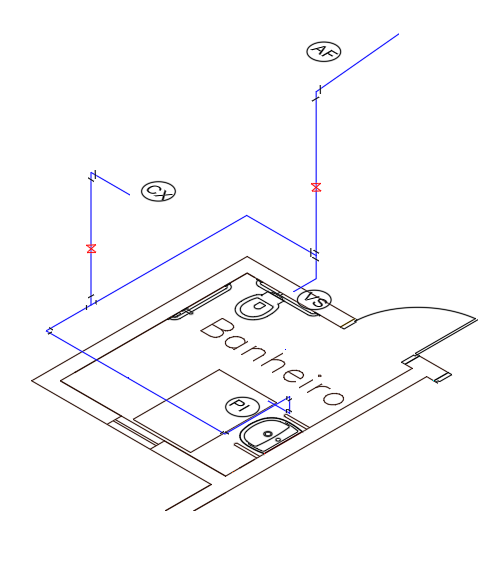 Águas Pluviais
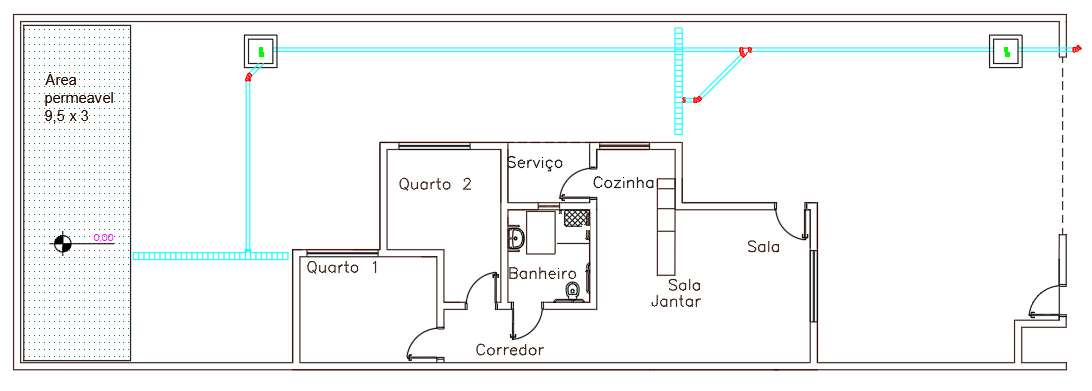 Estimativa de custos
ETAPAS ORÇAMENTÁRIAS
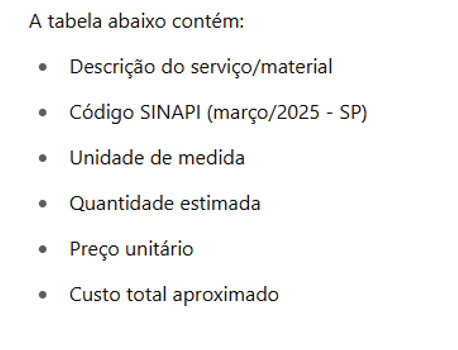 FUNDAÇÃO
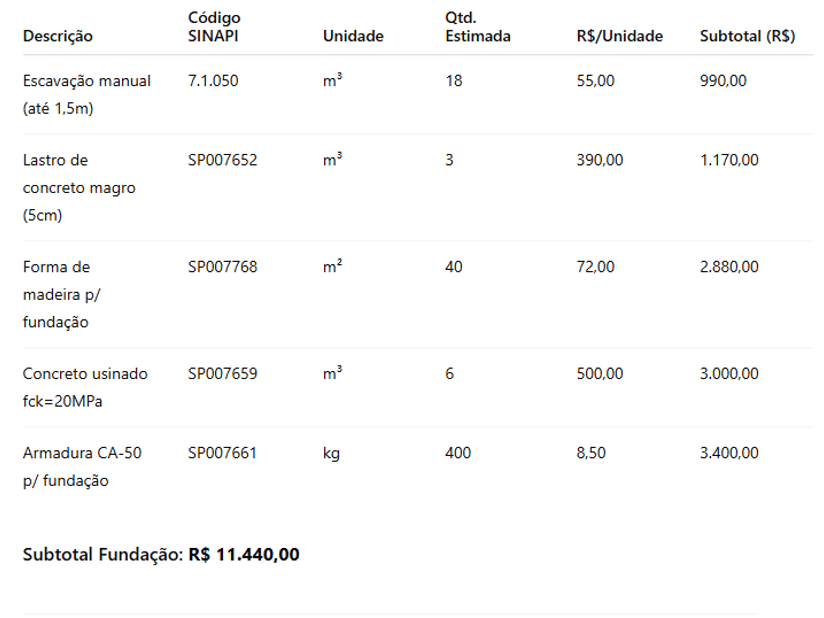 ESTRUTURA
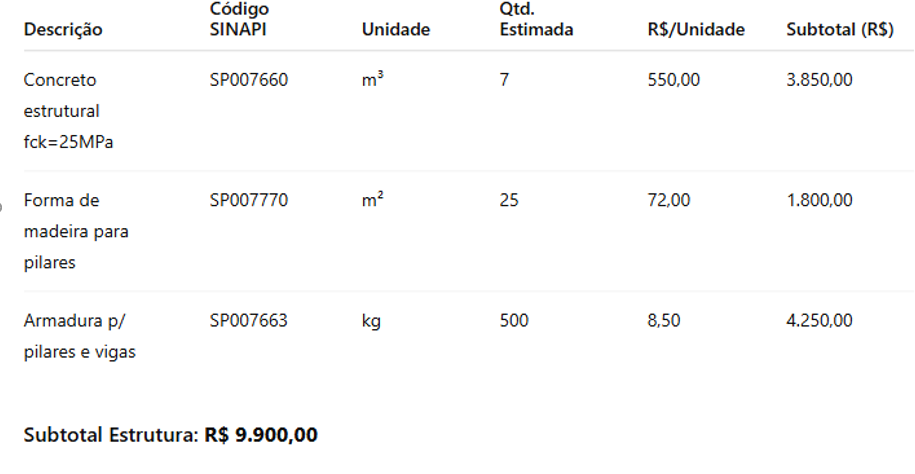 ALVENALIA
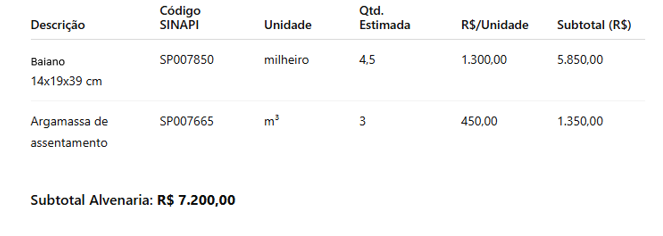 REVESTIMENTOS E ACABAMENTOS
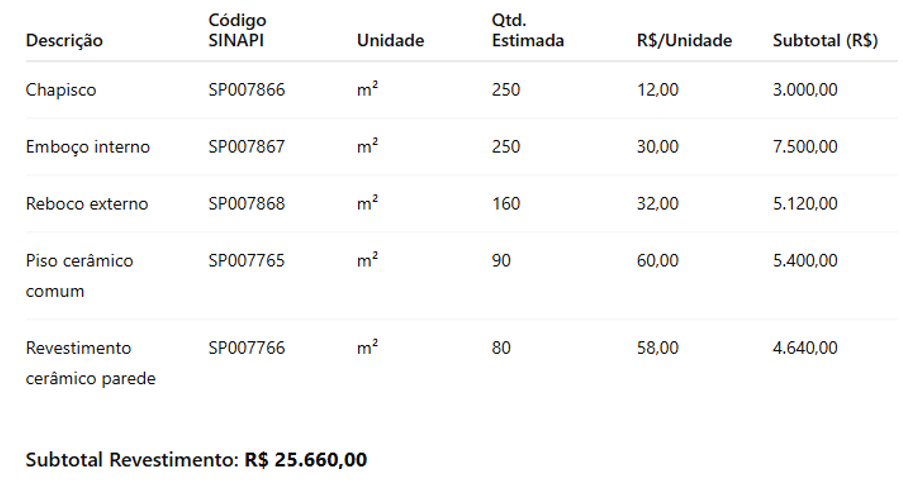 INSTALAÇÕES HIDROSSANITÁRIAS
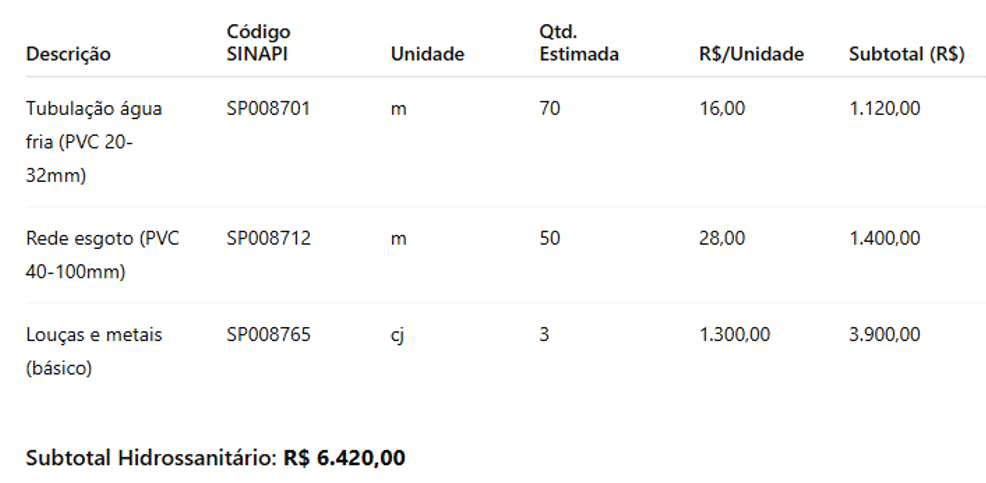 INSTALAÇÕES ELÉTRICAS
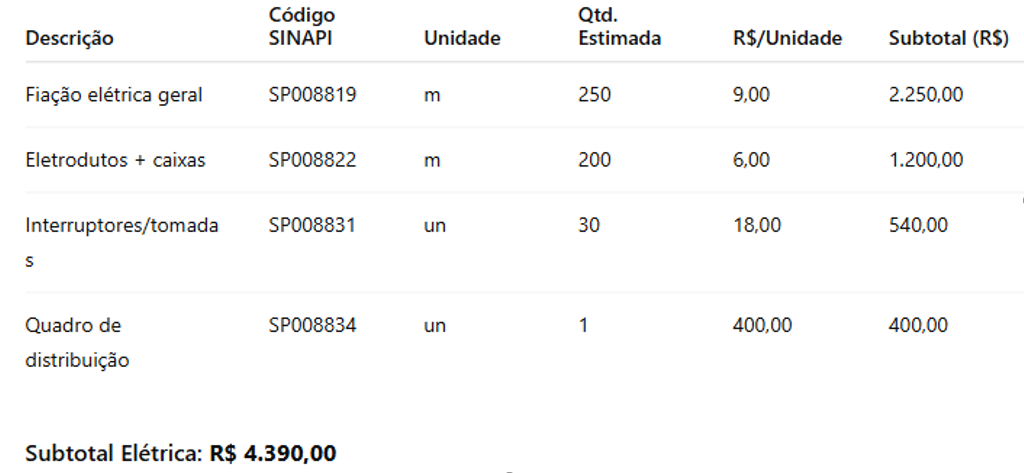 COBERTURA
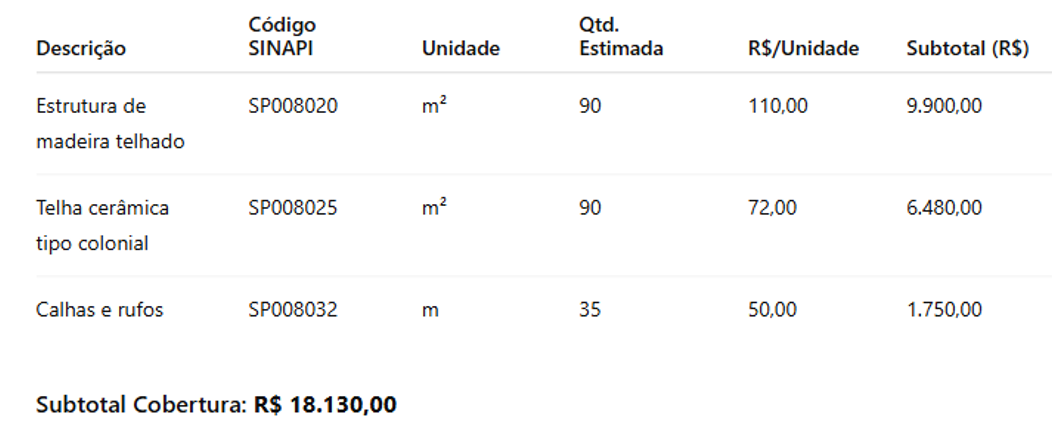 RESUMO FINAL (SEM BDI)
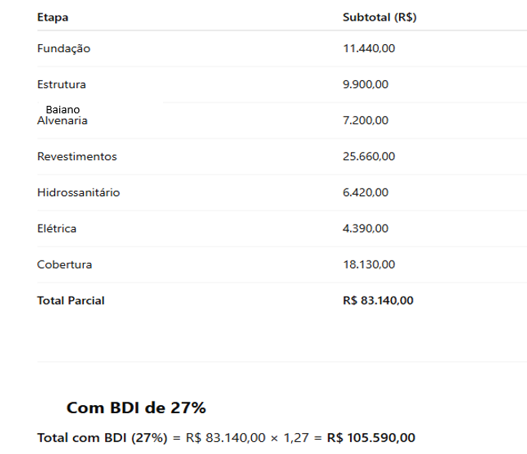 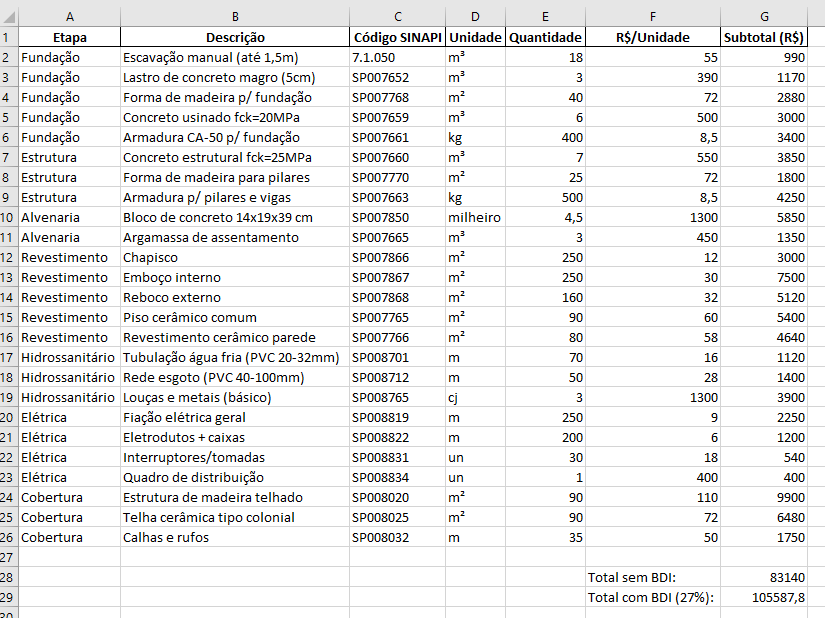 ESTIMATIVA DE DURAÇÃO POR ETAPA (DRONOGRAMA FÍSICO)
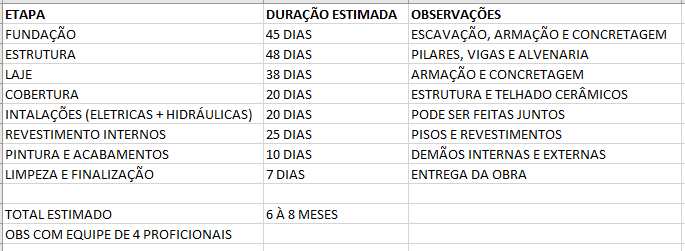 CUSTO COM MÃO DE OBRA (BASE SINAPI-SP- MAIO/2025)
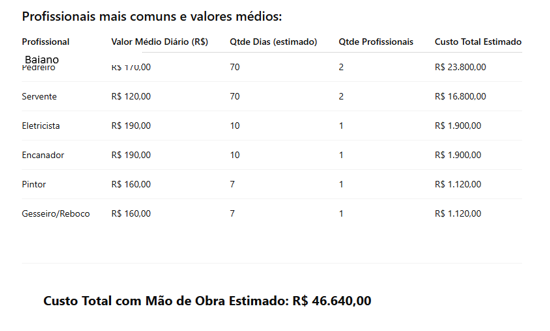 RESUMO GERAL DA OBRA
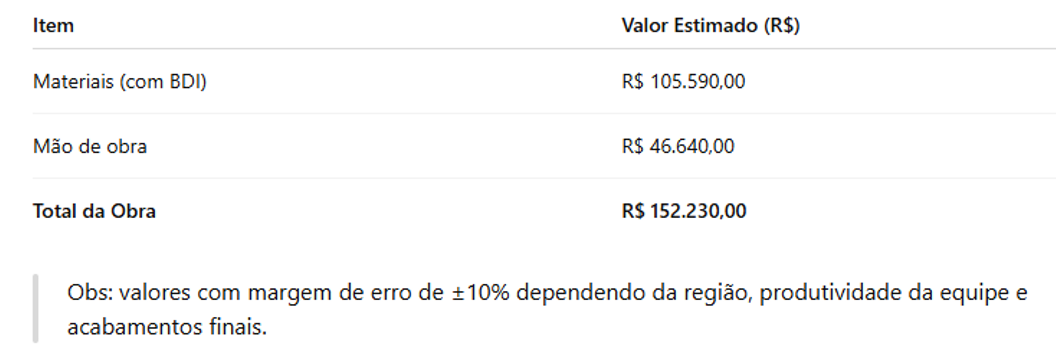 perspectiva
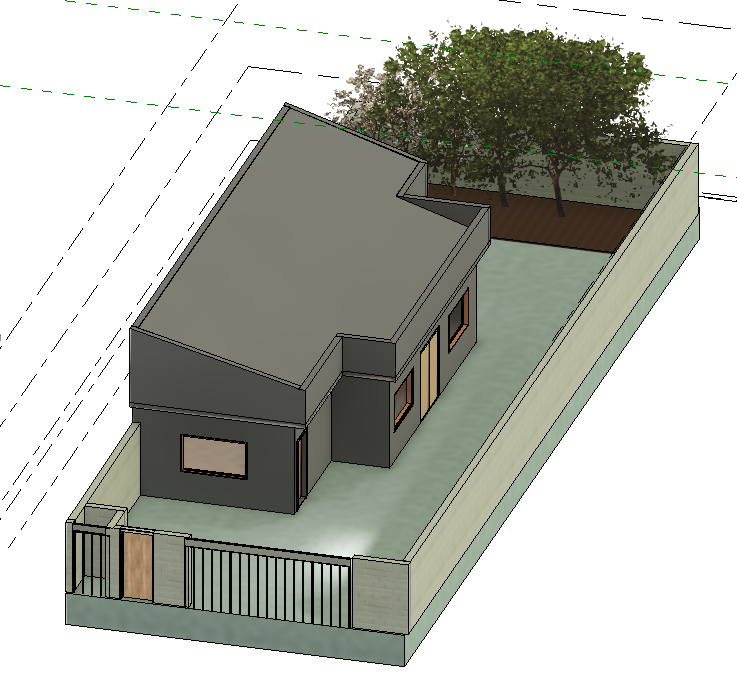 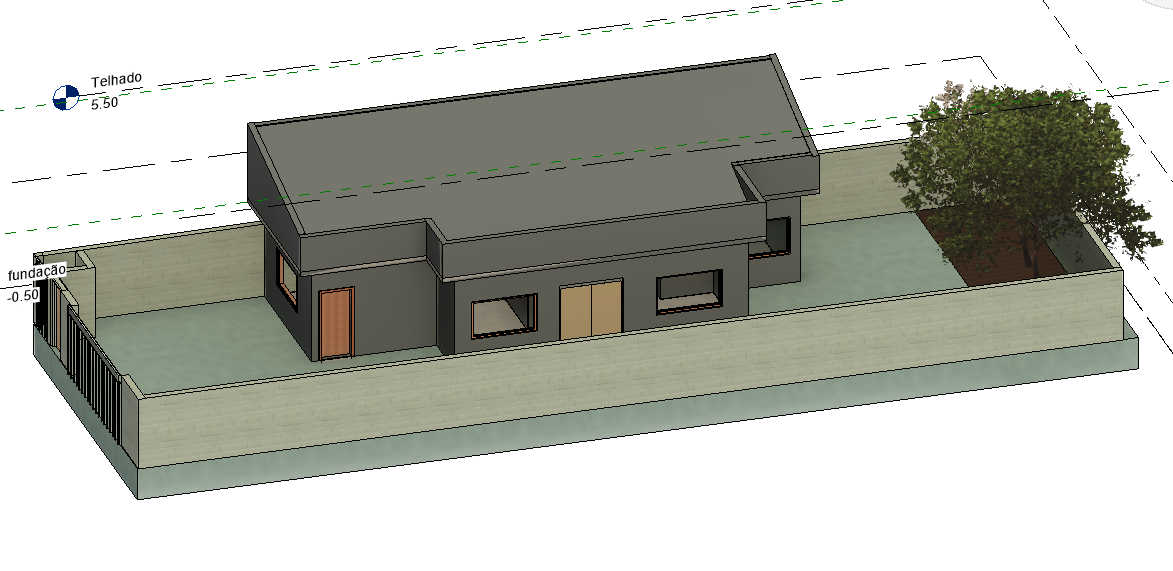 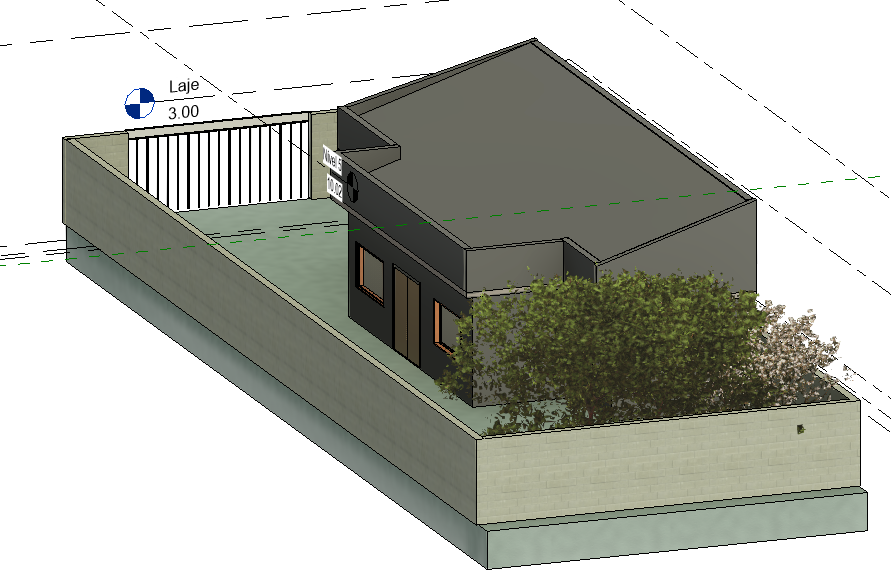 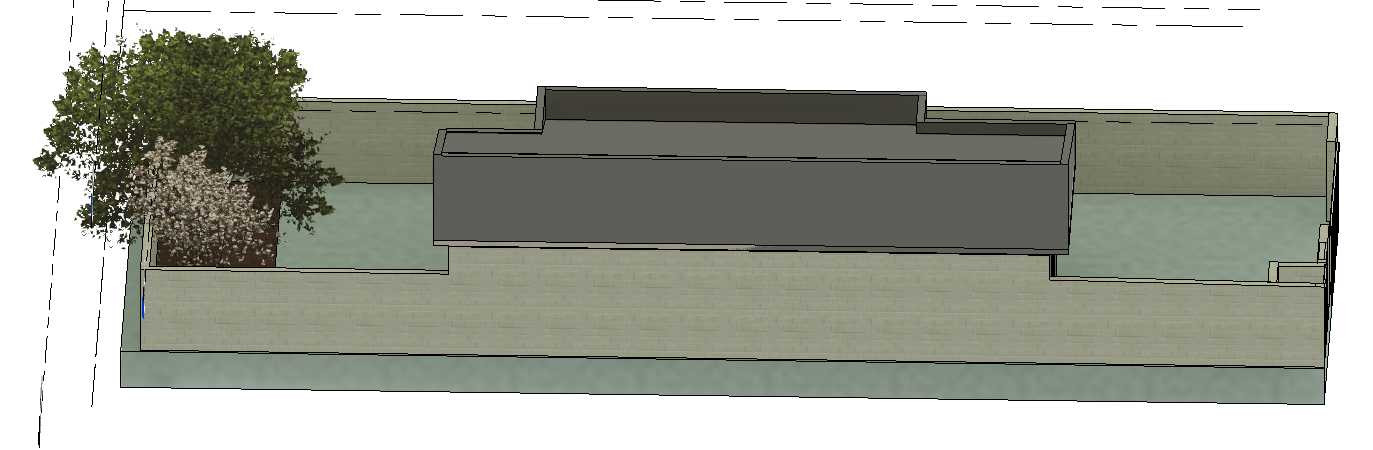 Referencias bibliográficas
https://www.google.com/url?sa=i&url=https%3A%2F%2Fwww.plantapronta.com.br%2Fprojeto%2F244A%2Fplanta-de-casa-terrea-com-60m&psig=AOvVaw2CoHl_E5jSy4ymQX1_82IU&ust=1745535001200000&source=images&cd=vfe&opi=89978449&ved=0CBQQjRxqFwoTCLjphJmf74wDFQAAAAAdAAAAABAR
https://www.google.com/url?sa=i&url=https%3A%2F%2Fwww.iprojetei.com.br%2Fpt%2Fprojeto%2Fref%2F84i%2Fplanta-de-casa-pequena-com-suite-invertido-&psig=AOvVaw2CoHl_E5jSy4ymQX1_82IU&ust=1745535001200000&source=images&cd=vfe&opi=89978449&ved=0CBQQjRxqFwoTCLjphJmf74wDFQAAAAAdAAAAABAZ
- ABNT NBR 9050:2020 – Acessibilidade a edificações
- BRASIL. Código de Obras do Município de Curitiba
- SASSAKI, R. K. Inclusão: Construindo uma sociedade para todos.
- Observatório da Acessibilidade – UFPR (2024)
https://www.google.com/url?sa=i&url=https%3A%2F%2Feossystems.com.br%2Fblog%2Fagua-cinza-reutilizacao%2F&psig=AOvVaw2LM0LswuaHh0tG0JnCzX97&ust=1748559691638000&source=images&cd=vfe&opi=89978449&ved=0CBQQjRxqFwoTCJCq4d-ix40DFQAAAAAdAAAAABAT
TRANSIÇOES E EFEITOS  POR    SALIN EVENTOS  
PROJETO POR EQUIPE SALIN
FINALIZAÇAO POR SALIN
THE END